La plage
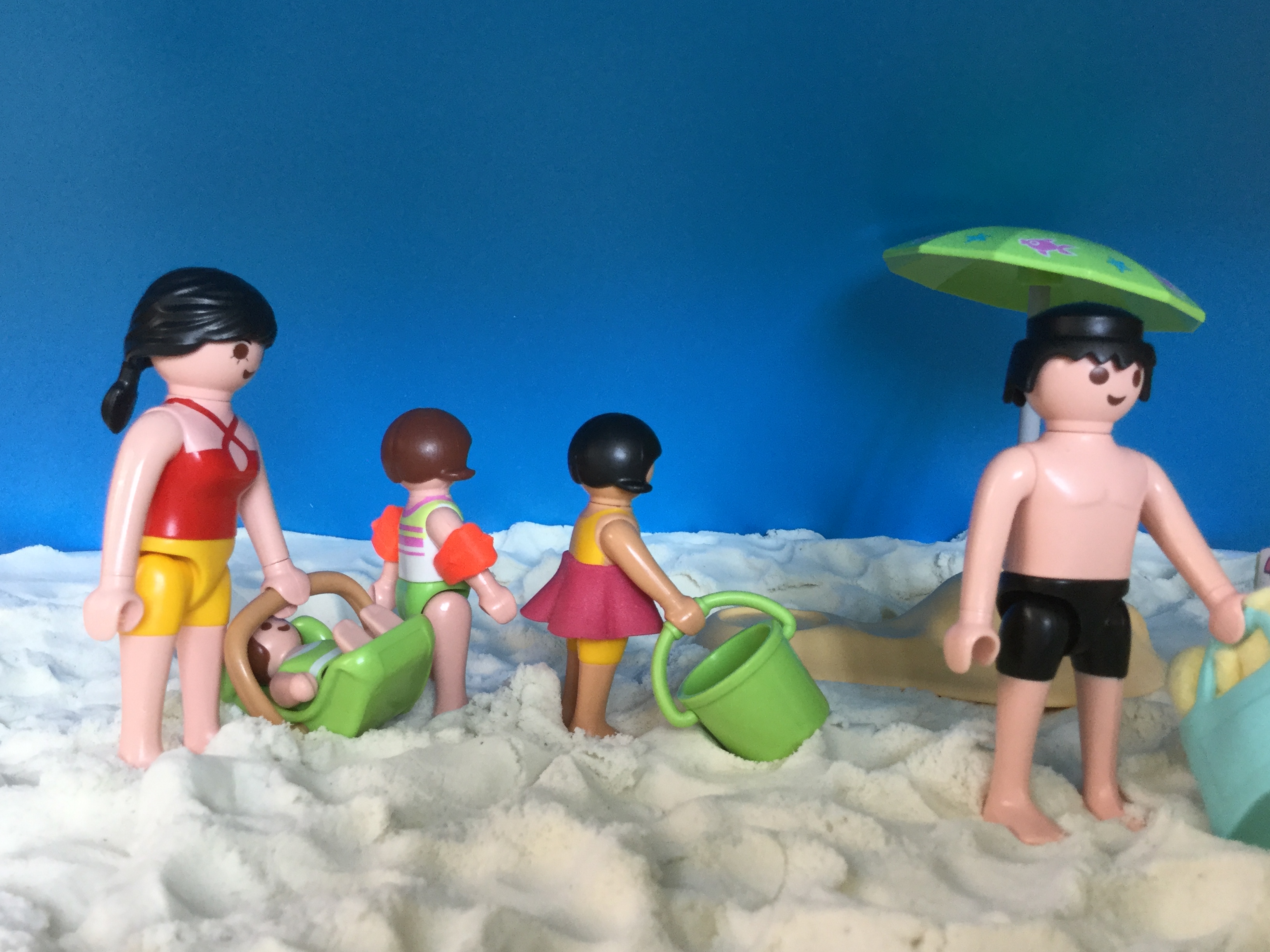 www.oralite-alimentaire.fr							                       	https://youtu.be/Rcyhszkz0q8
Combien de serviettes ?
Bébé n’en a pas besoin il a son cosy.
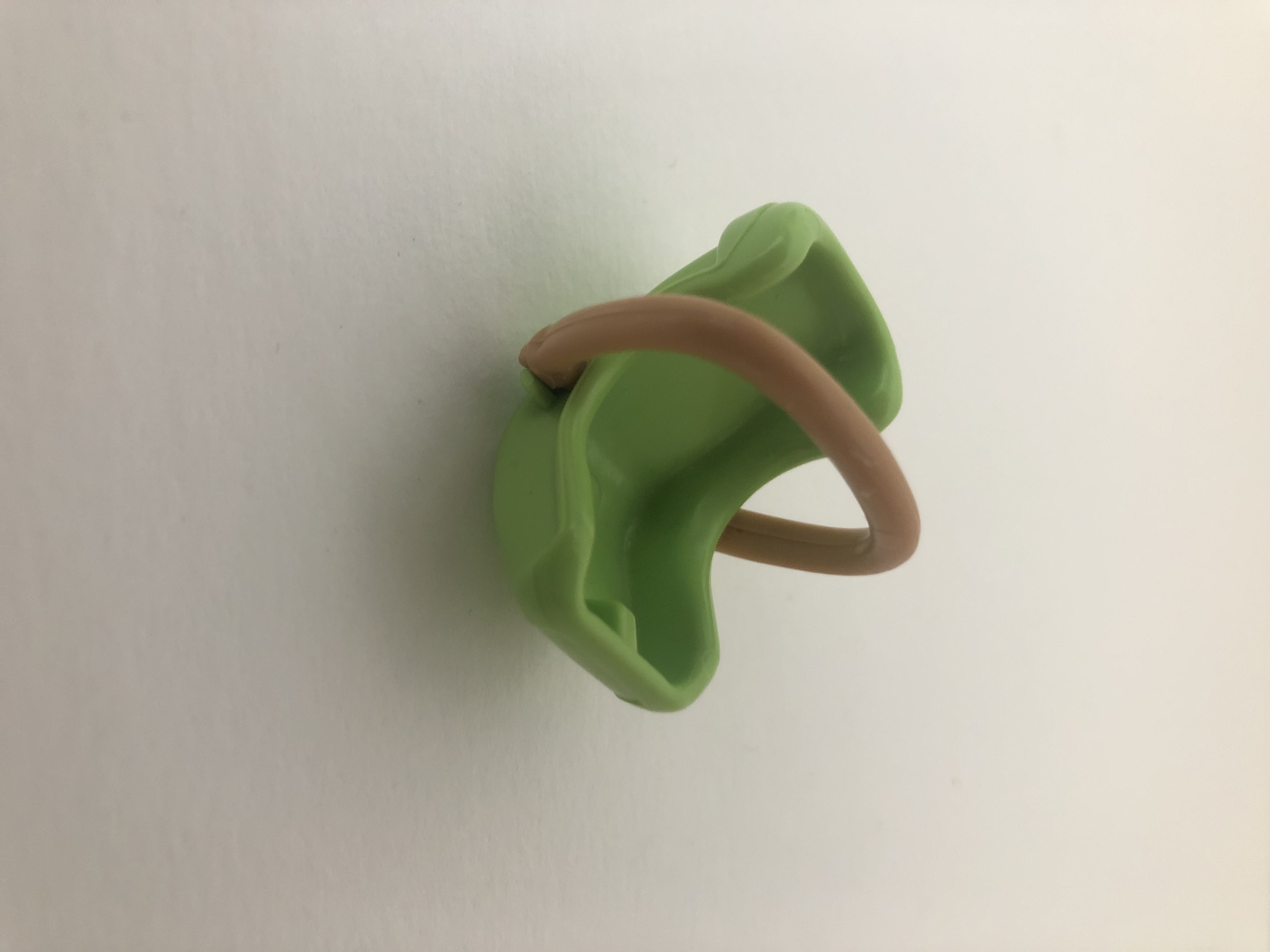 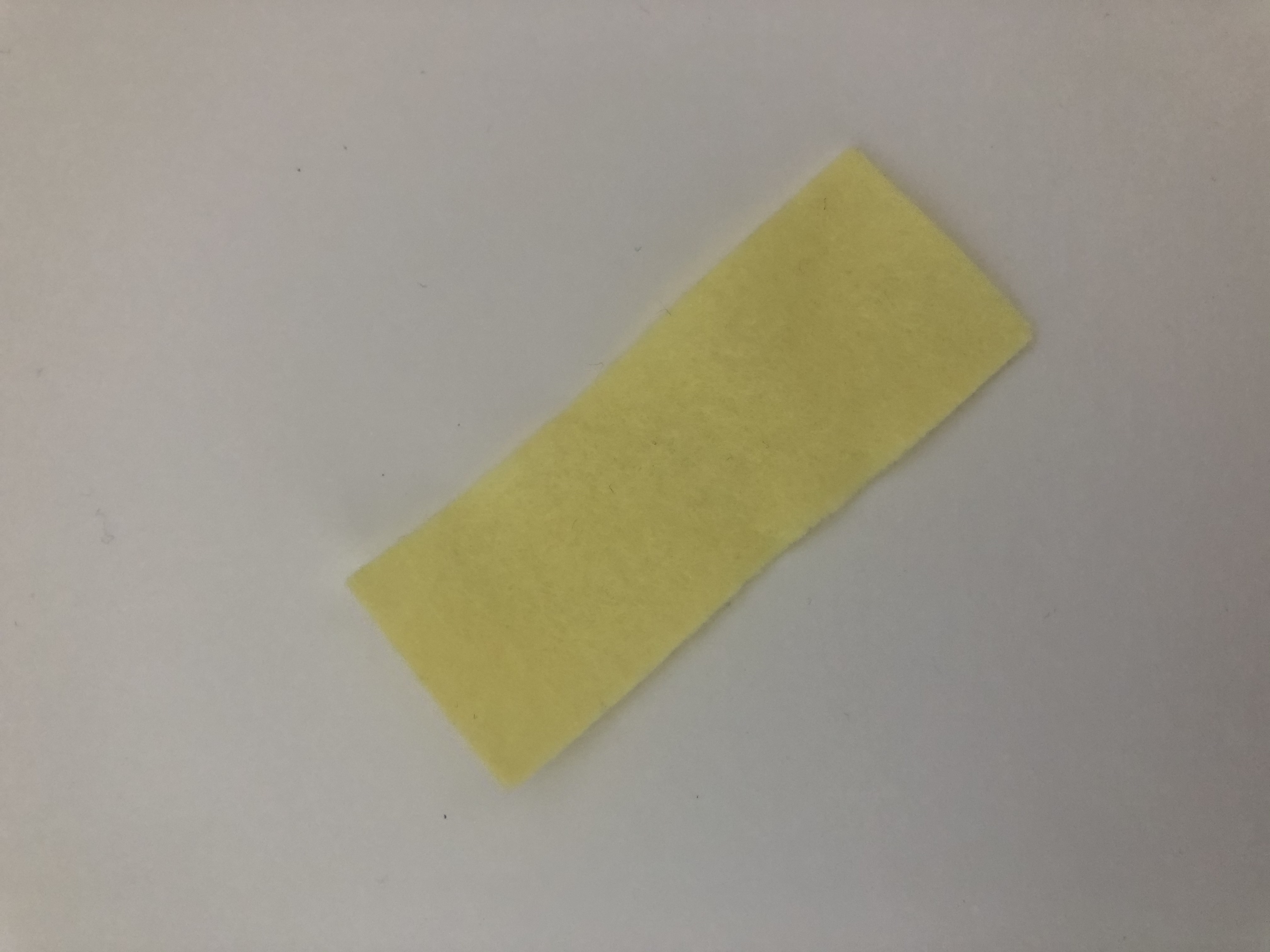 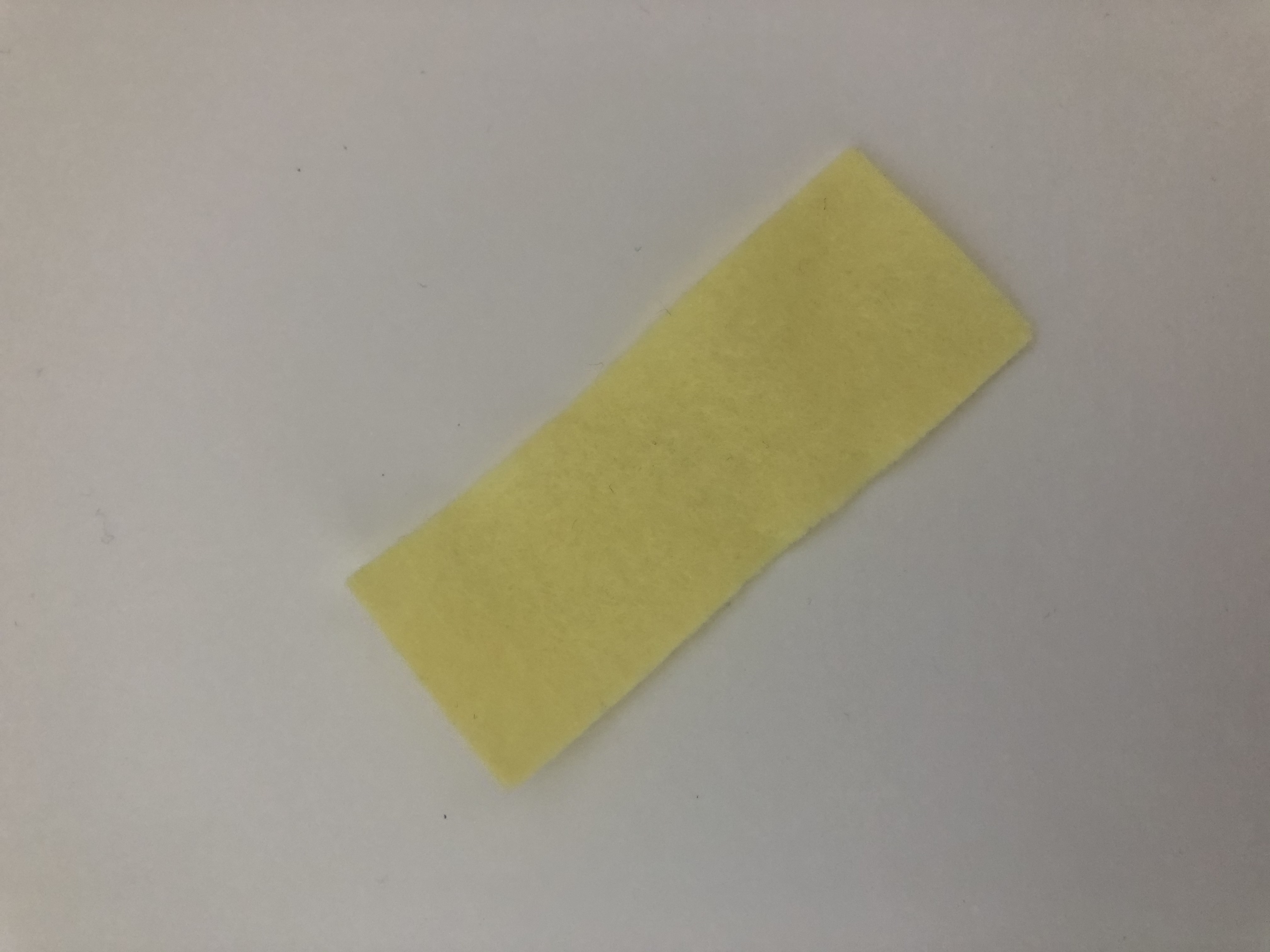 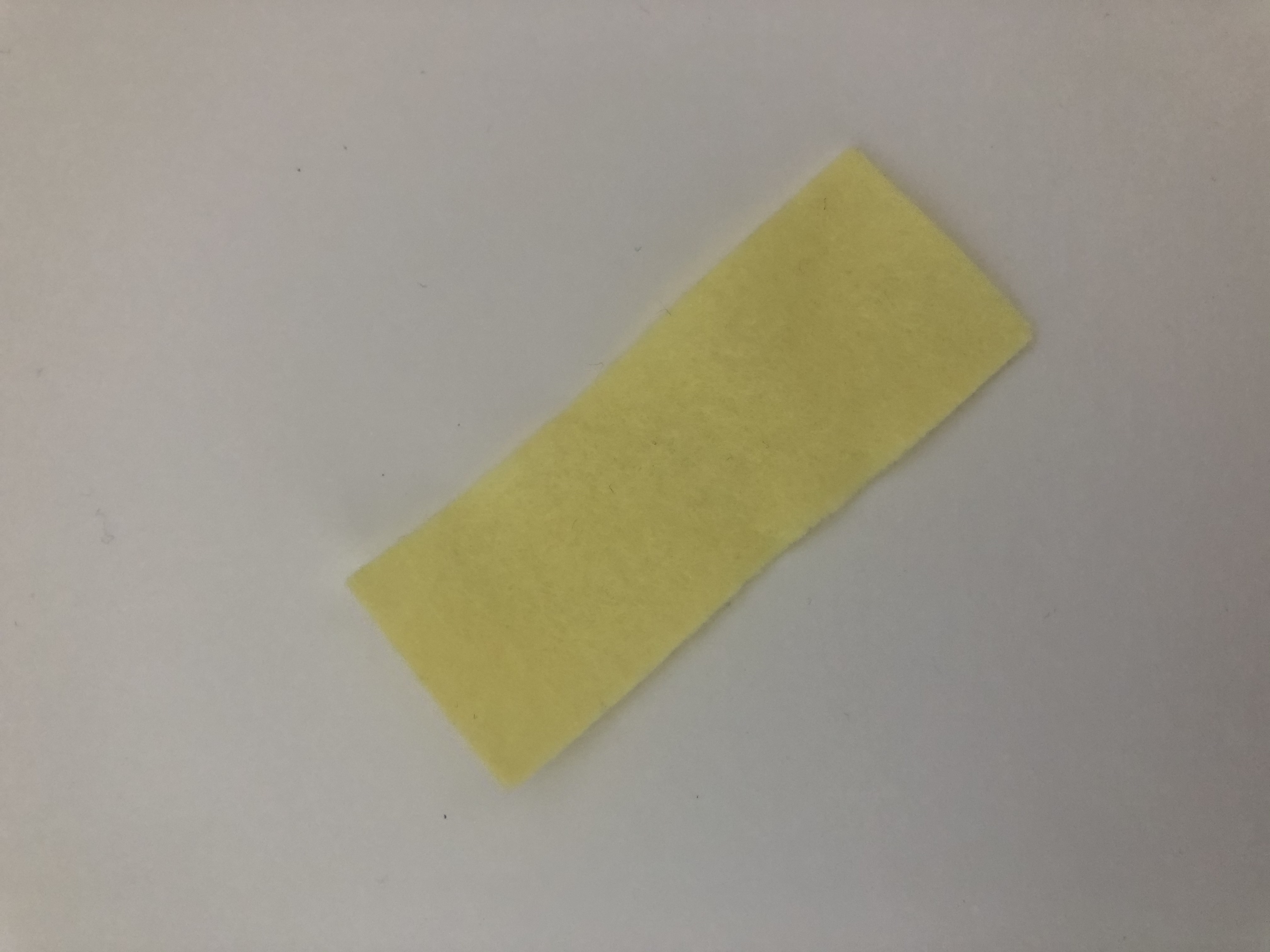 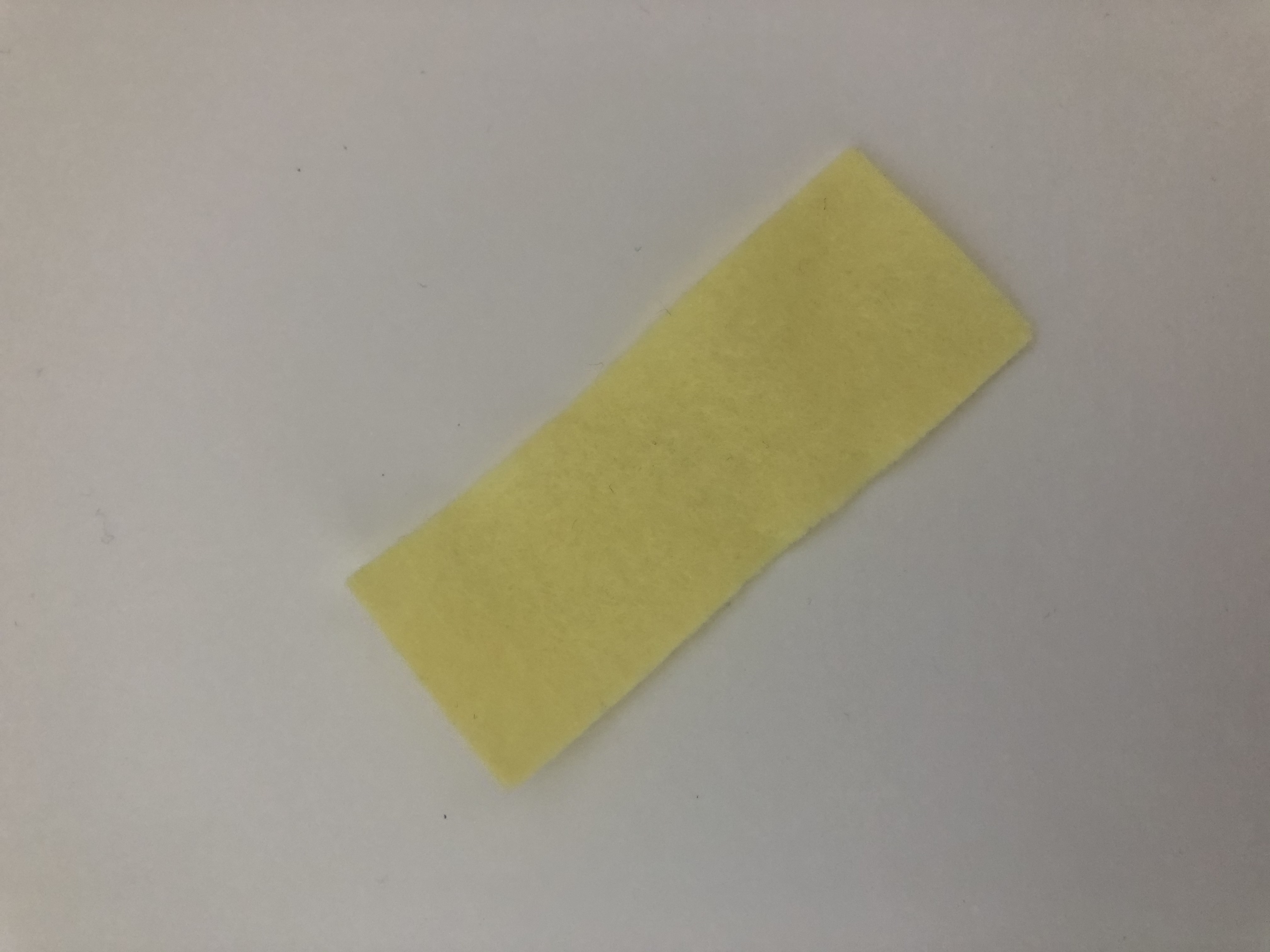 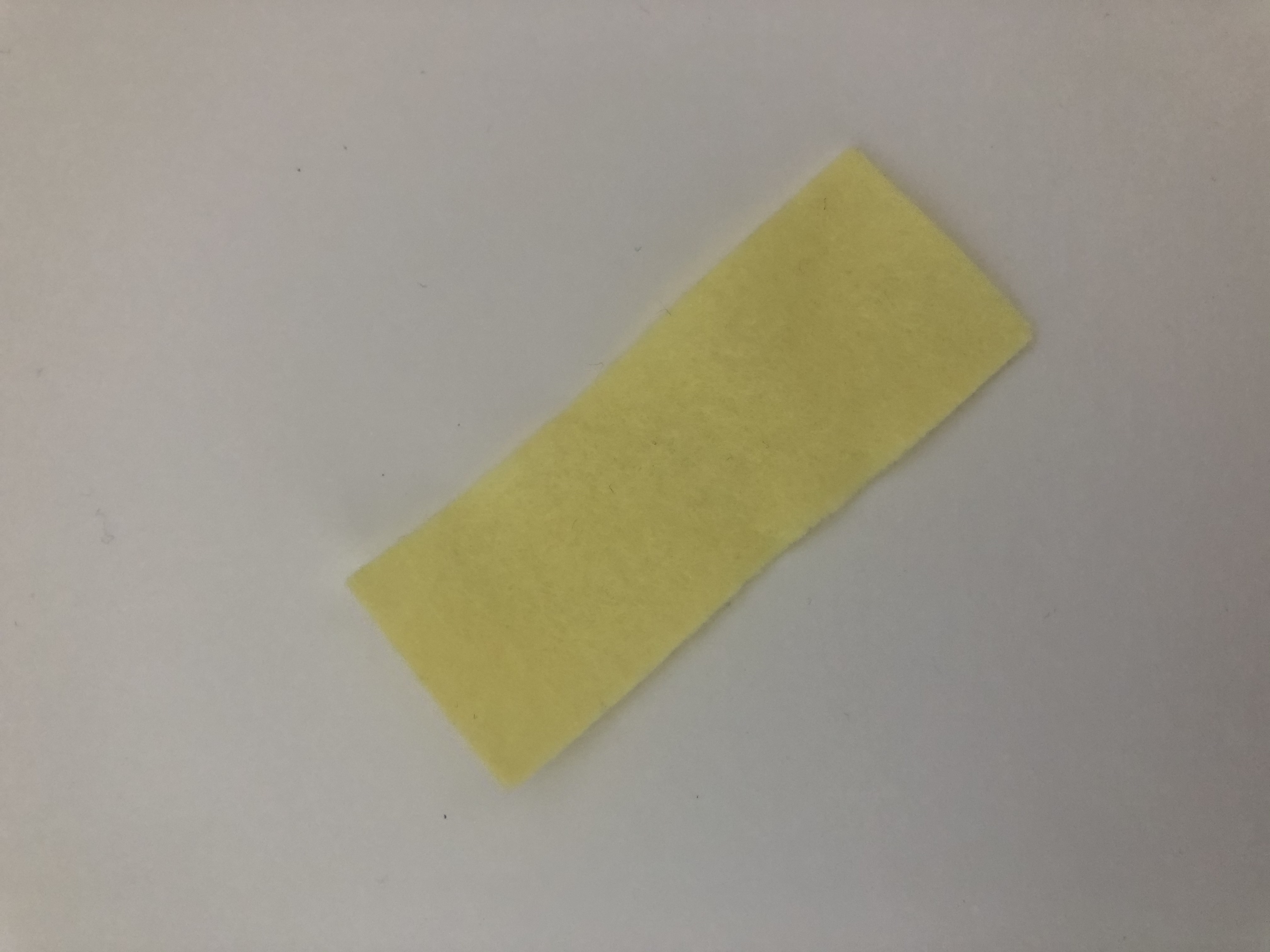 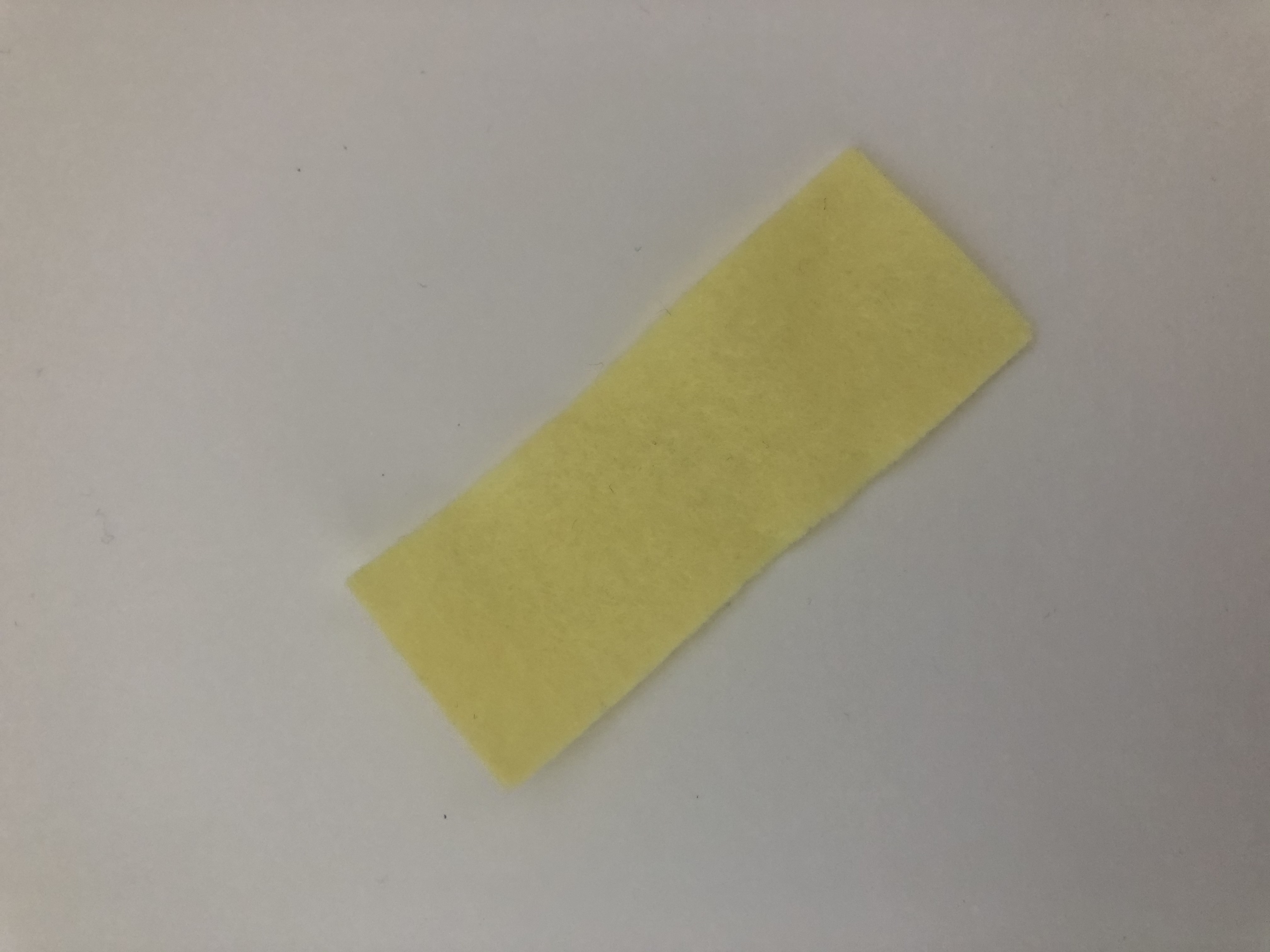 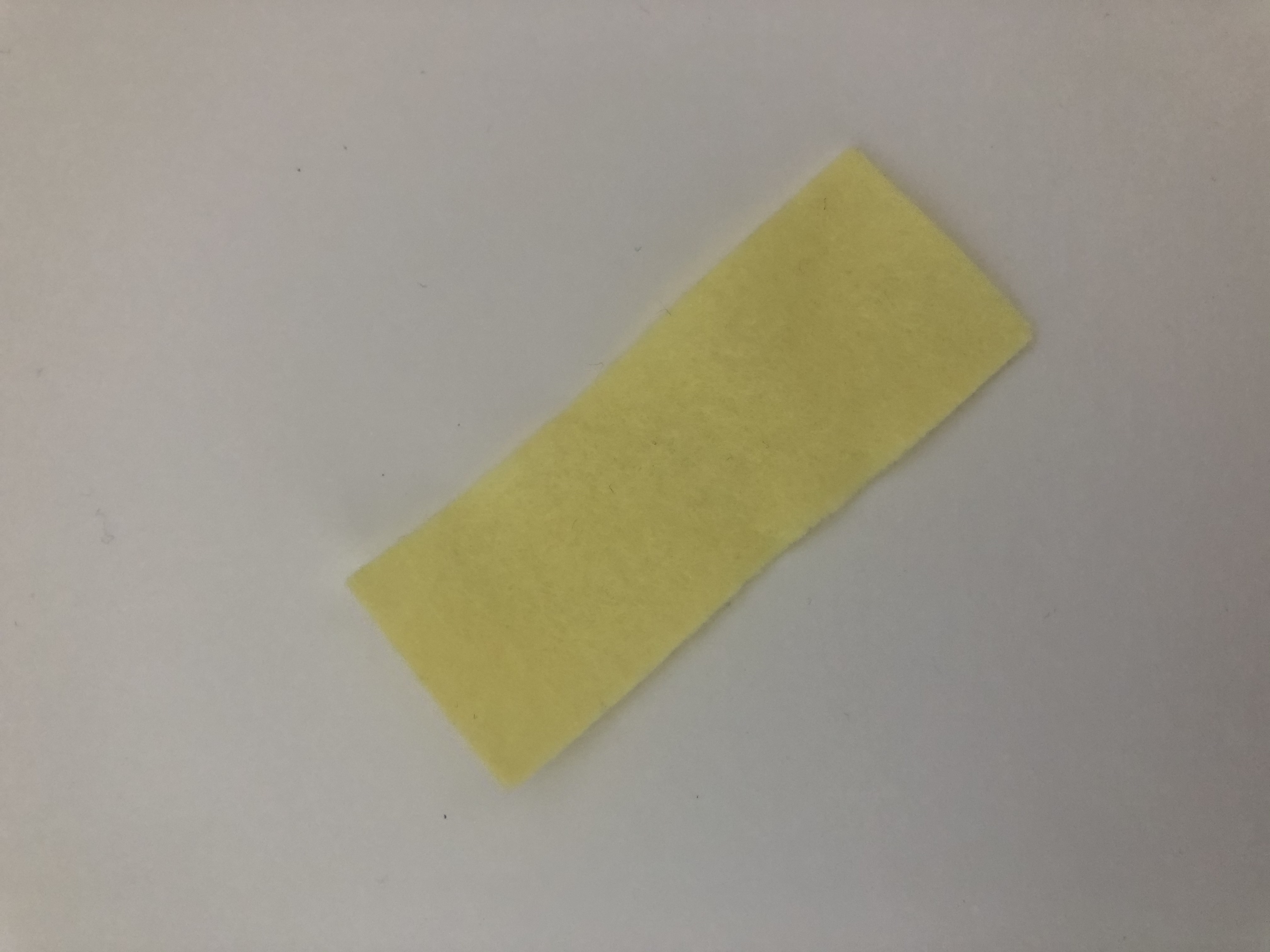 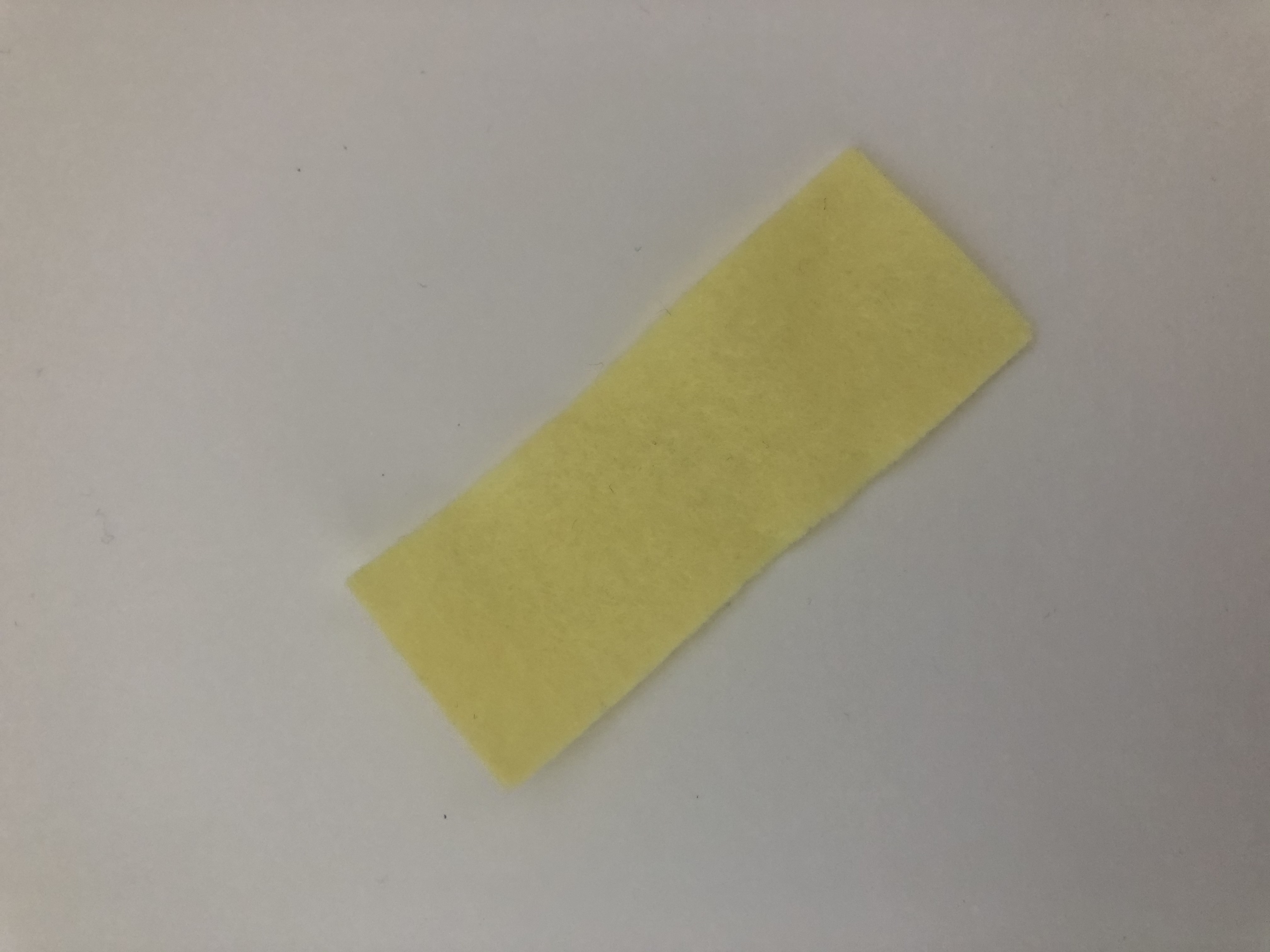 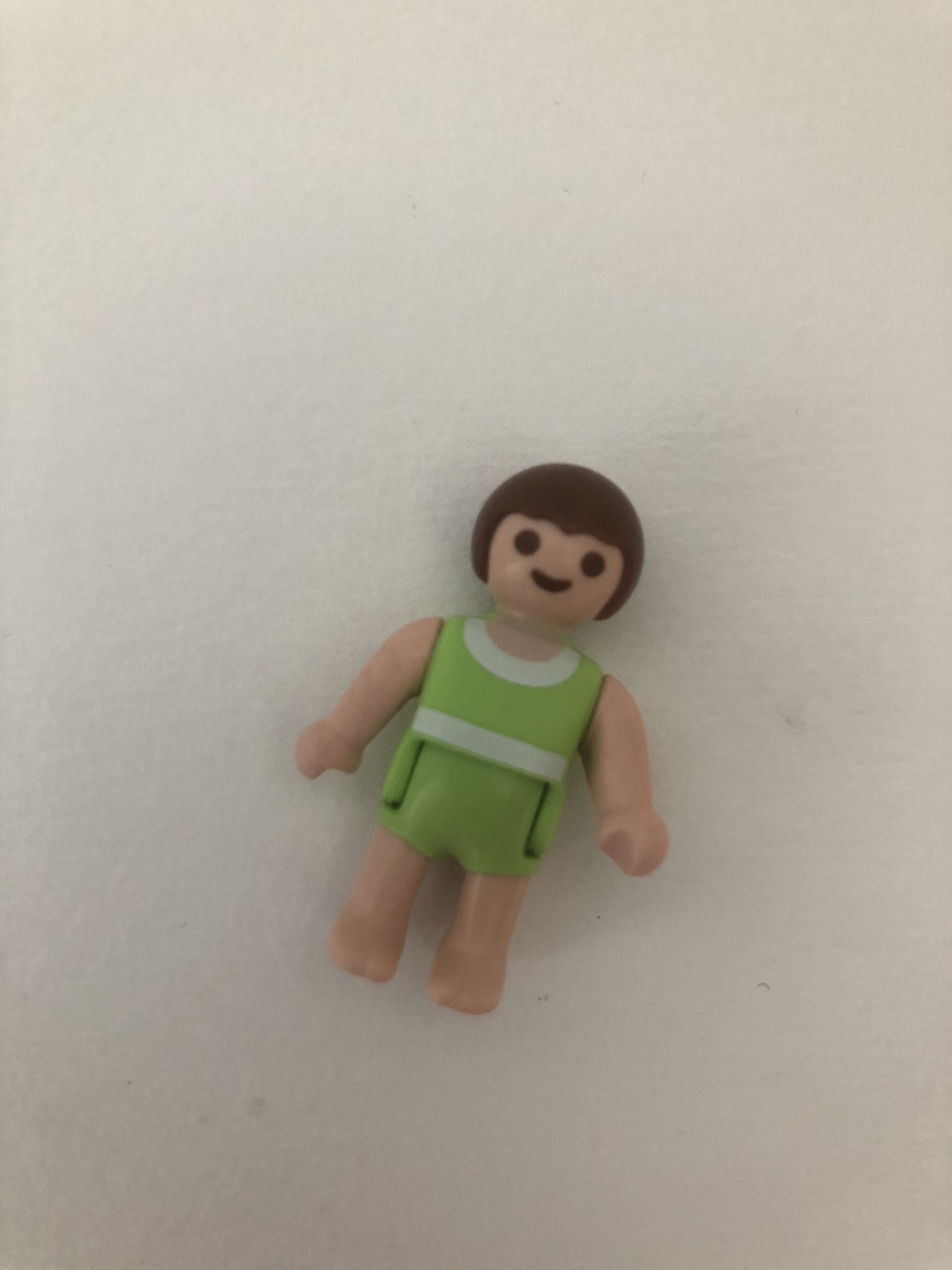 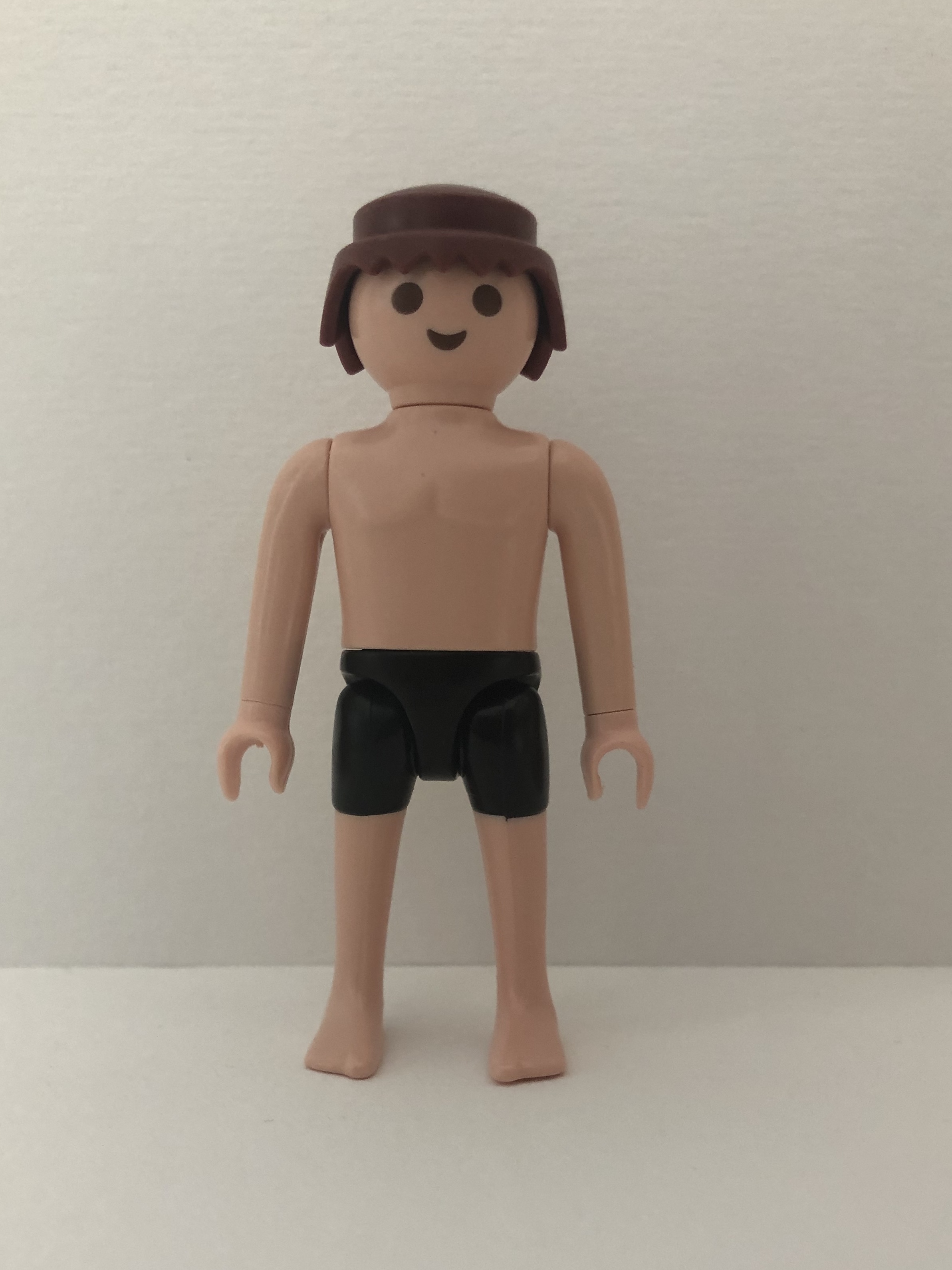 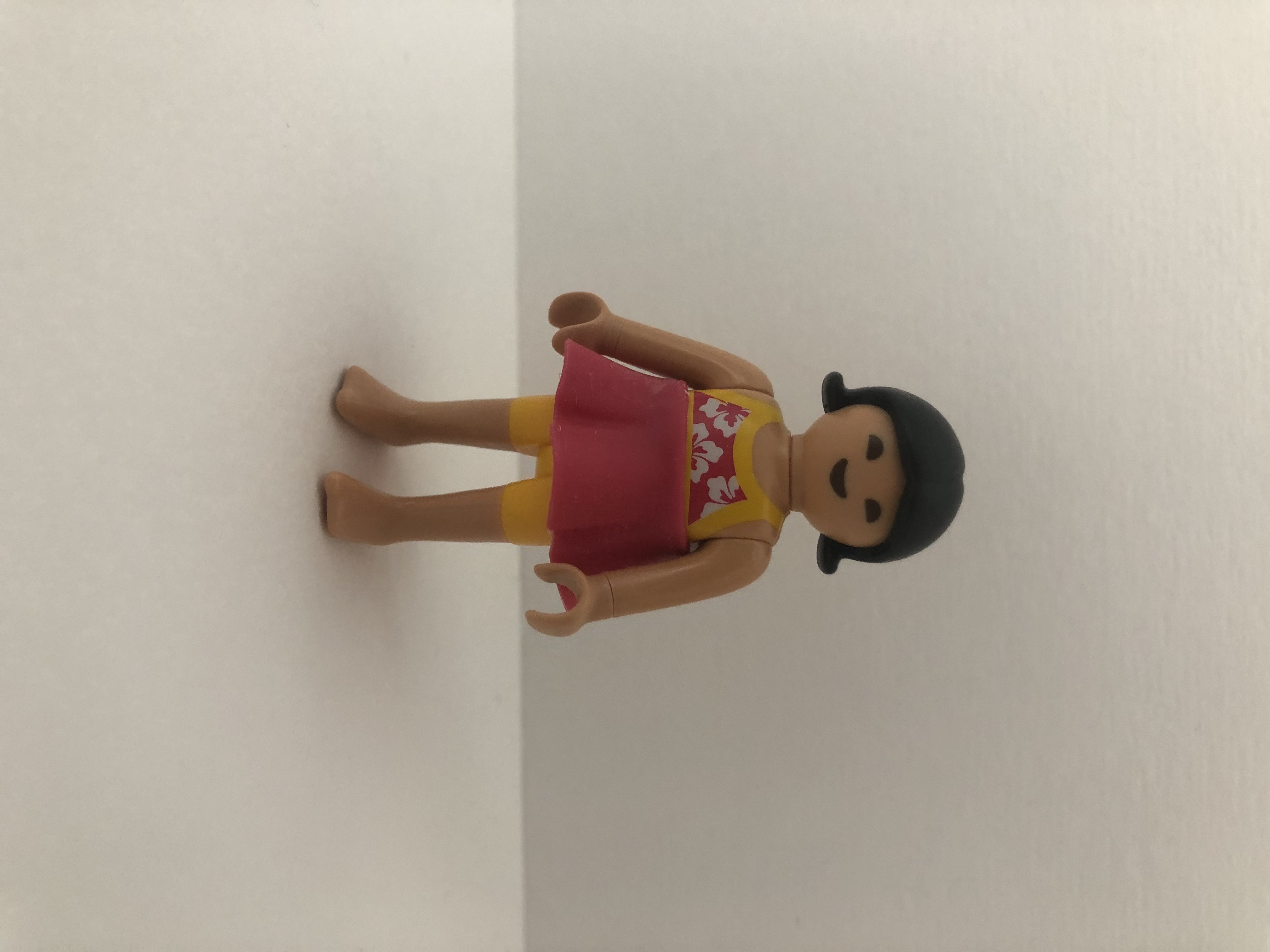 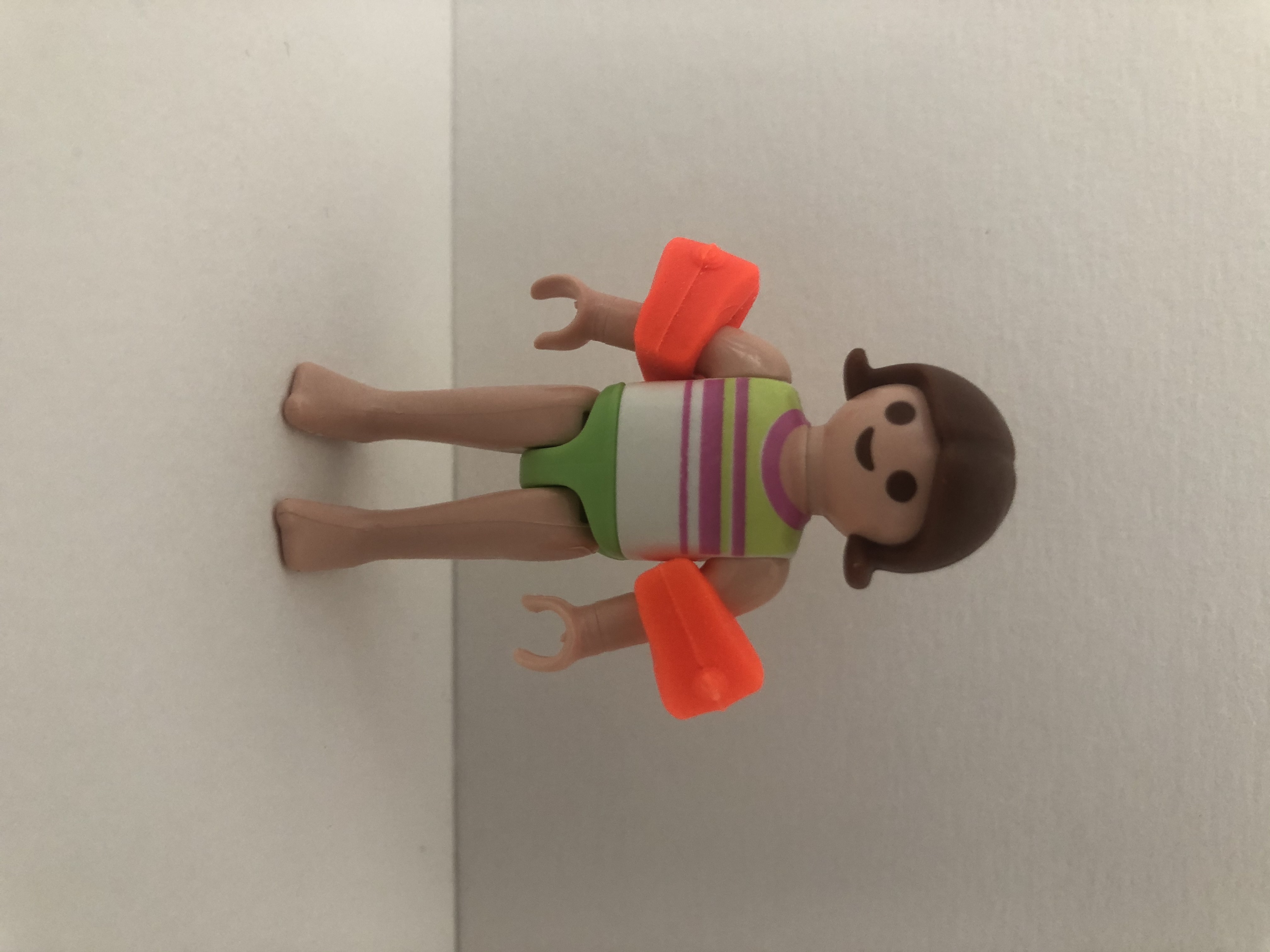 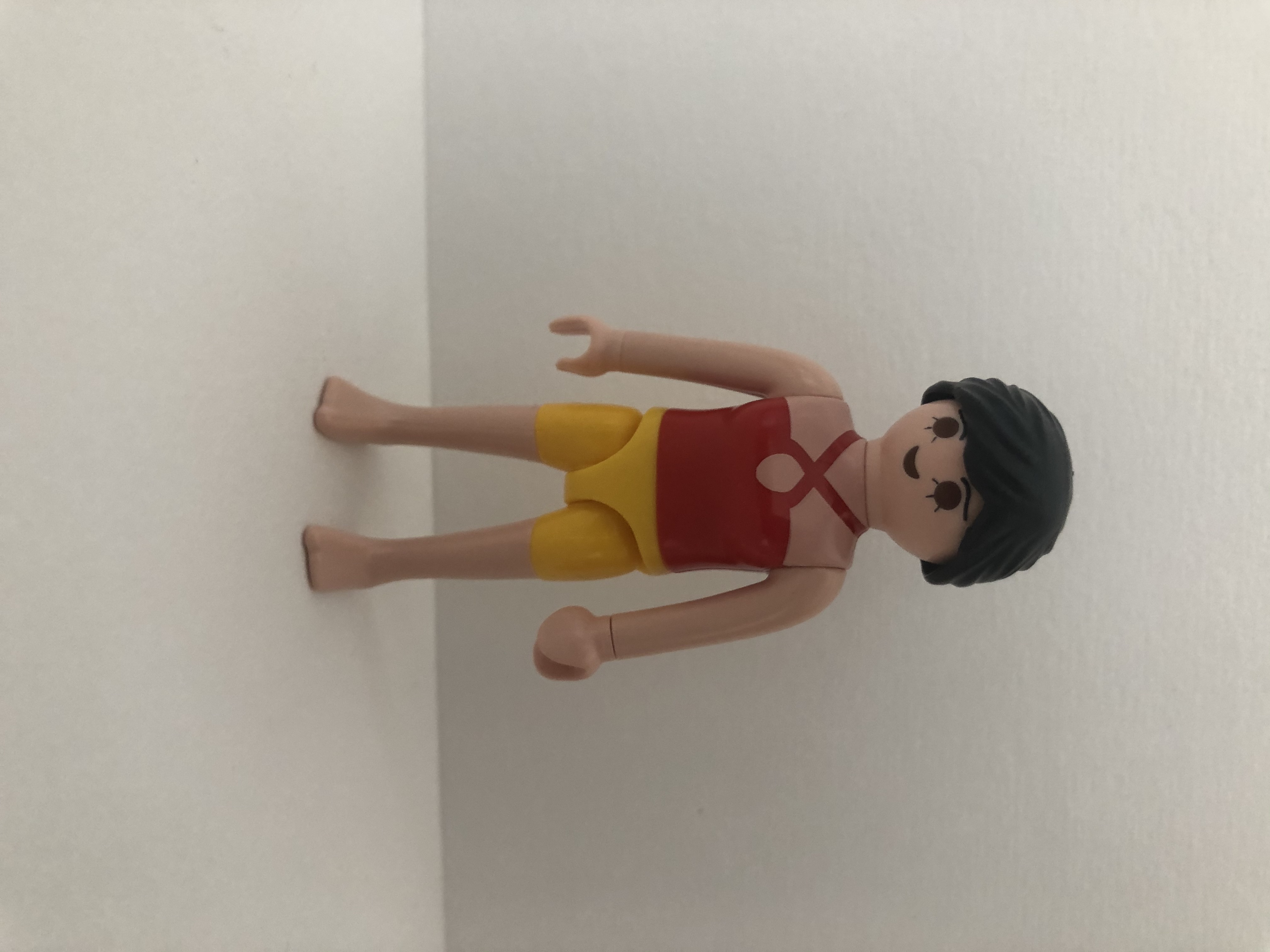 Combien de brassards ?
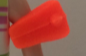 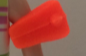 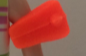 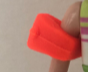 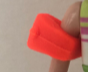 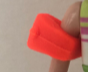 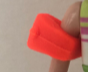 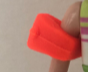 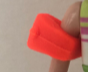 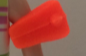 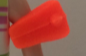 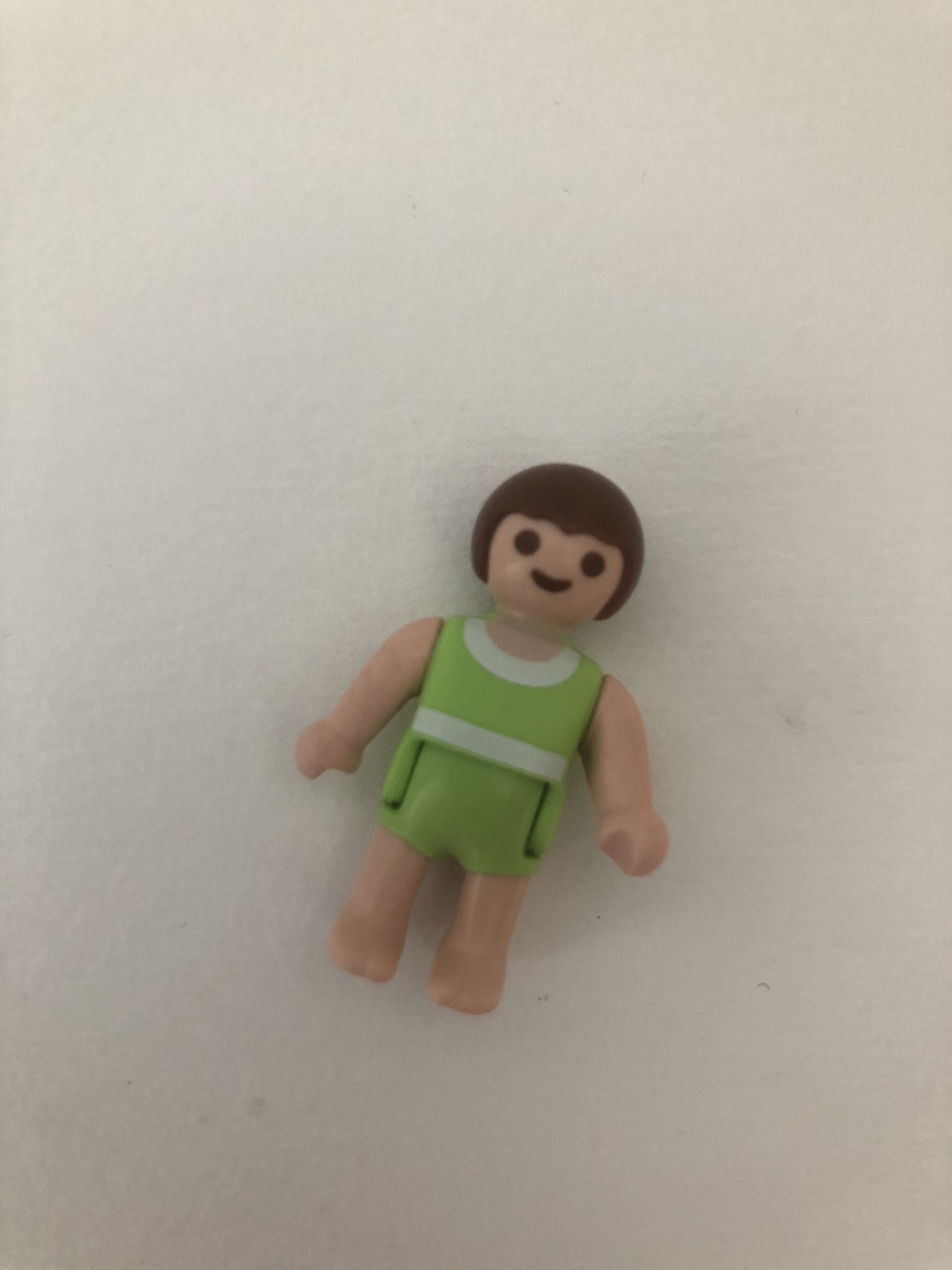 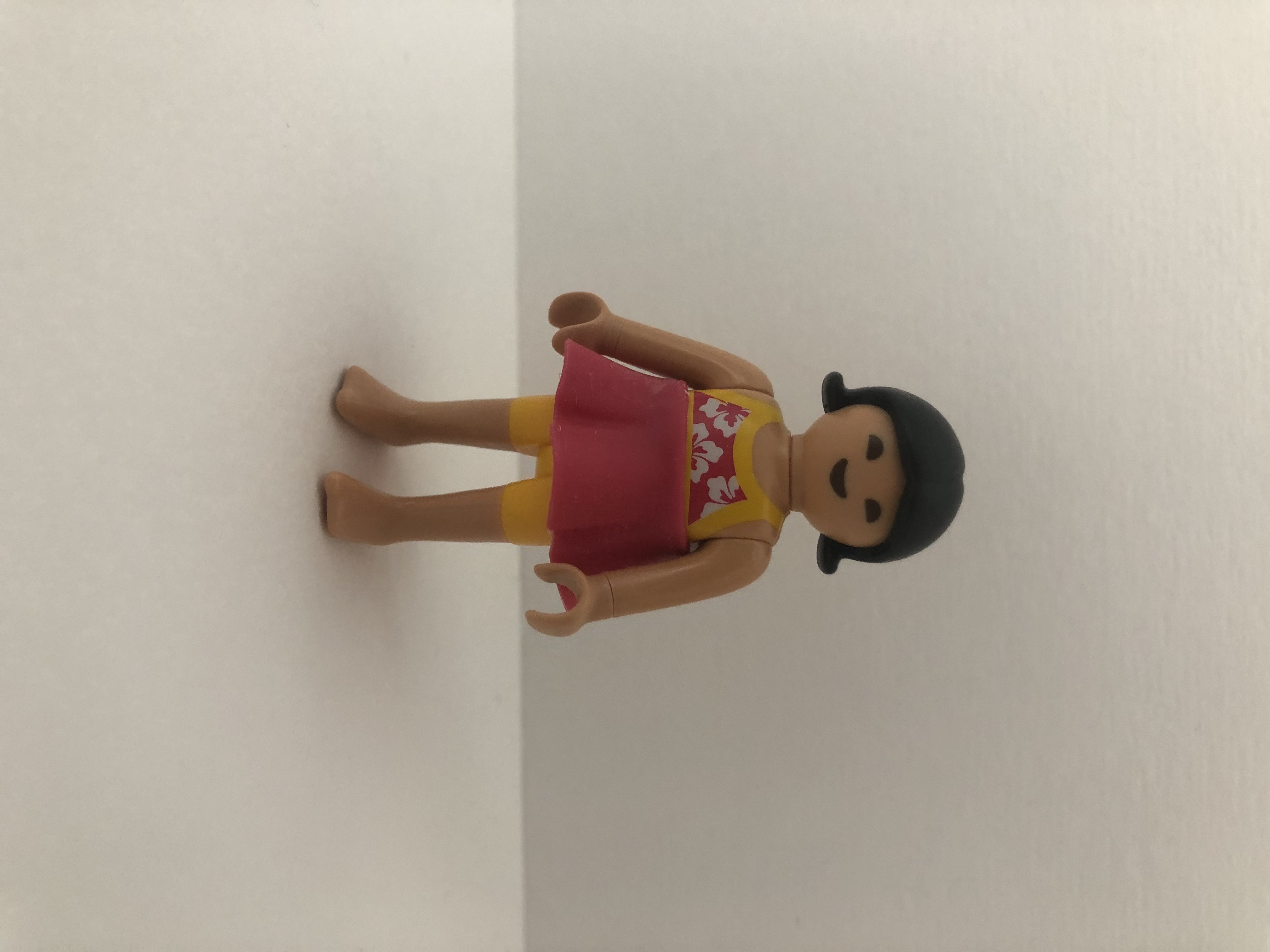 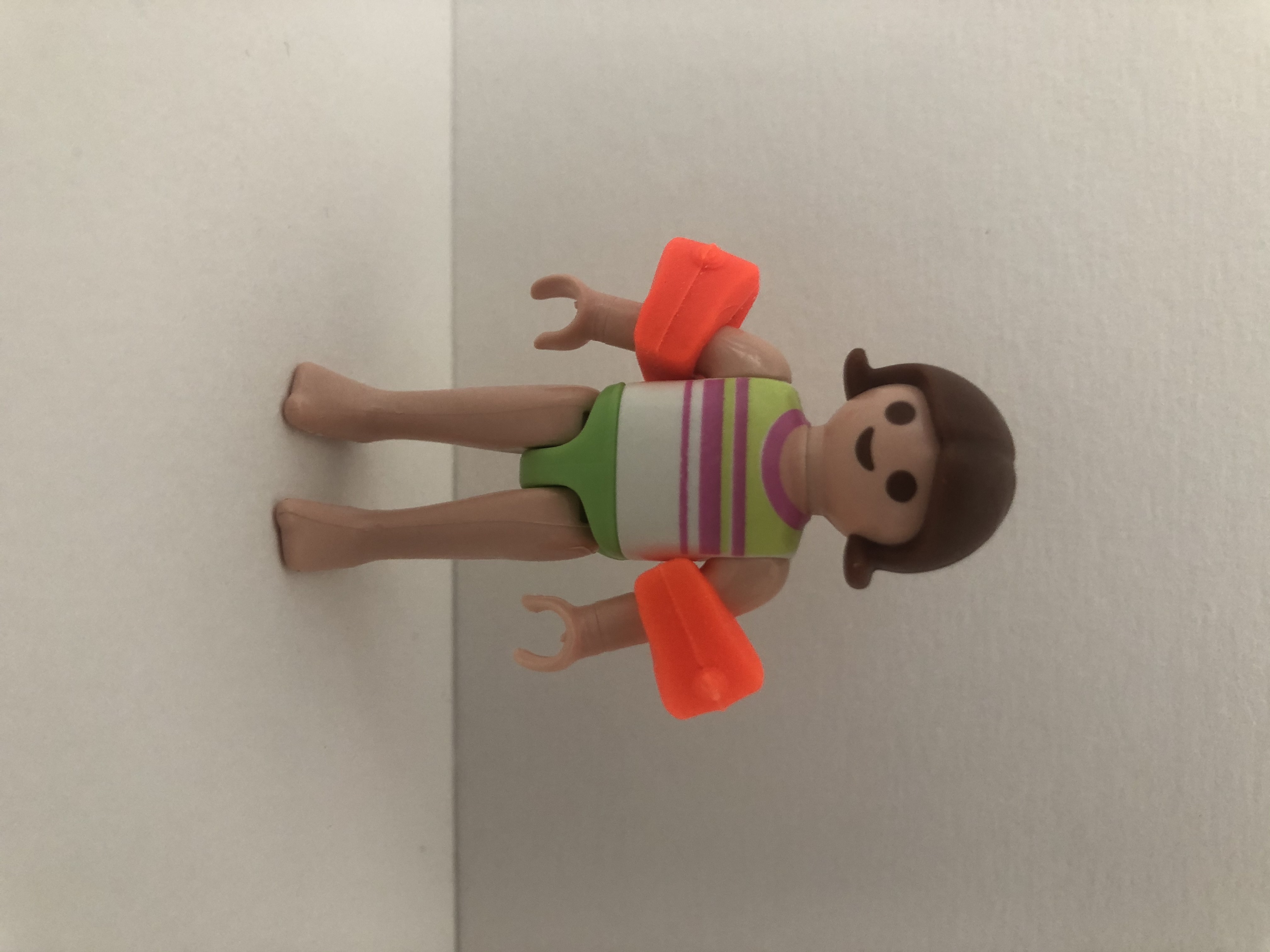 Combien de glaces?
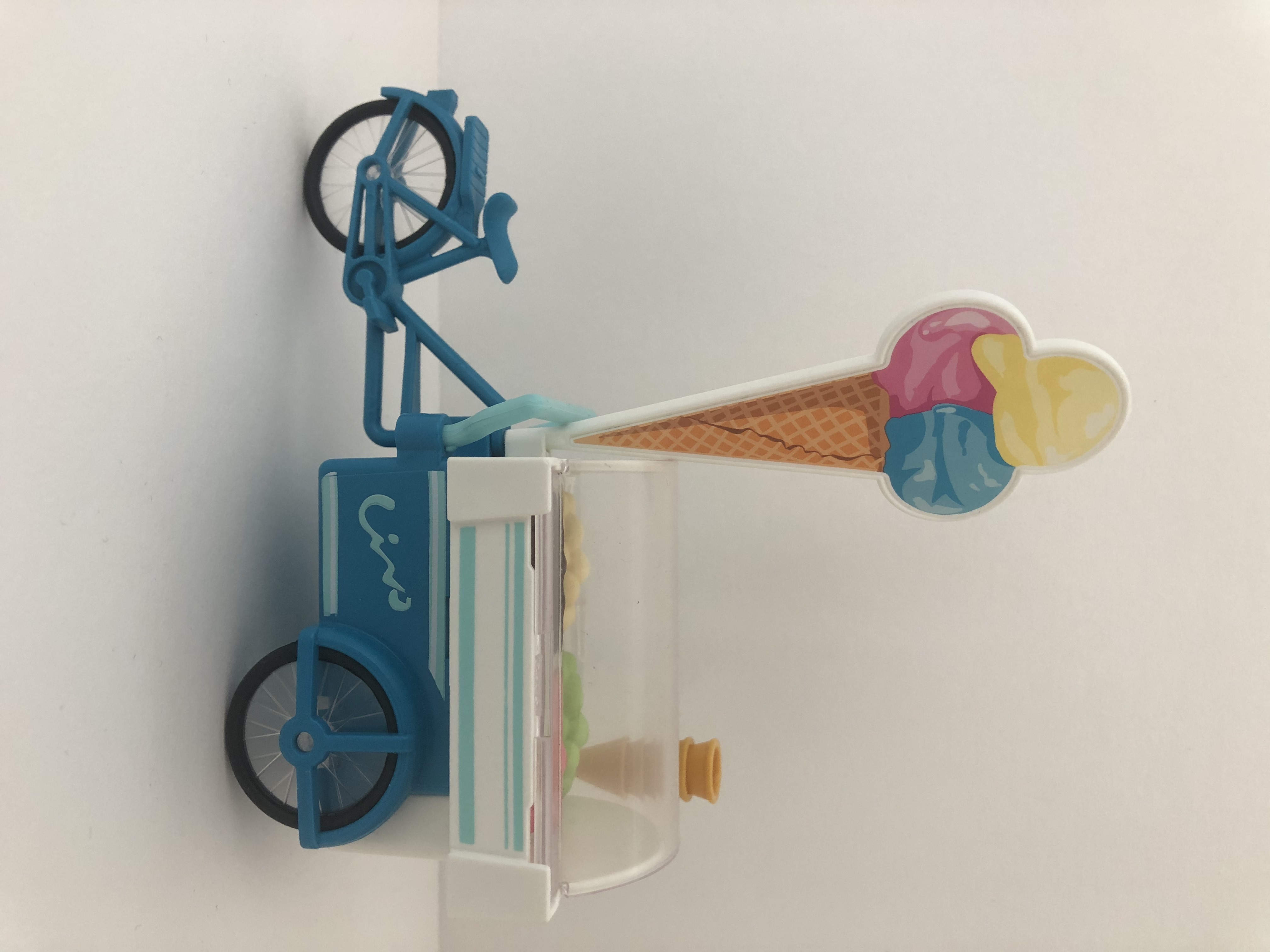 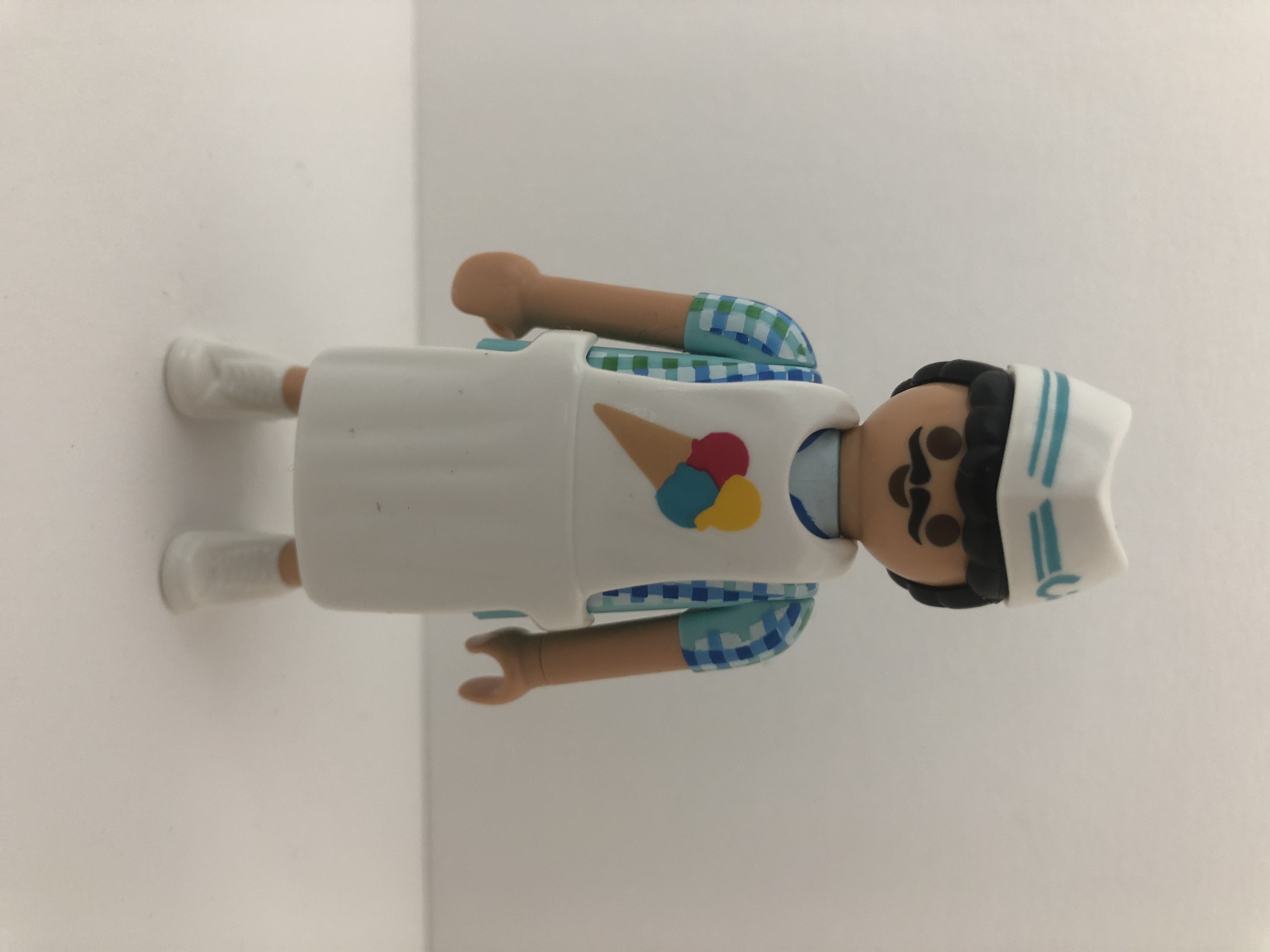 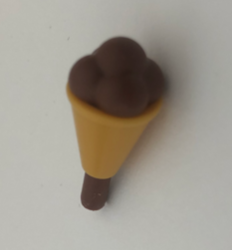 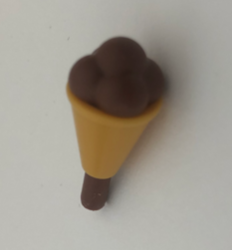 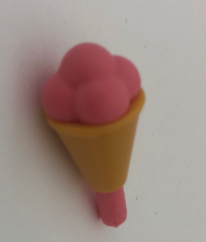 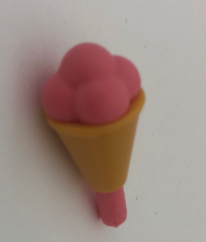 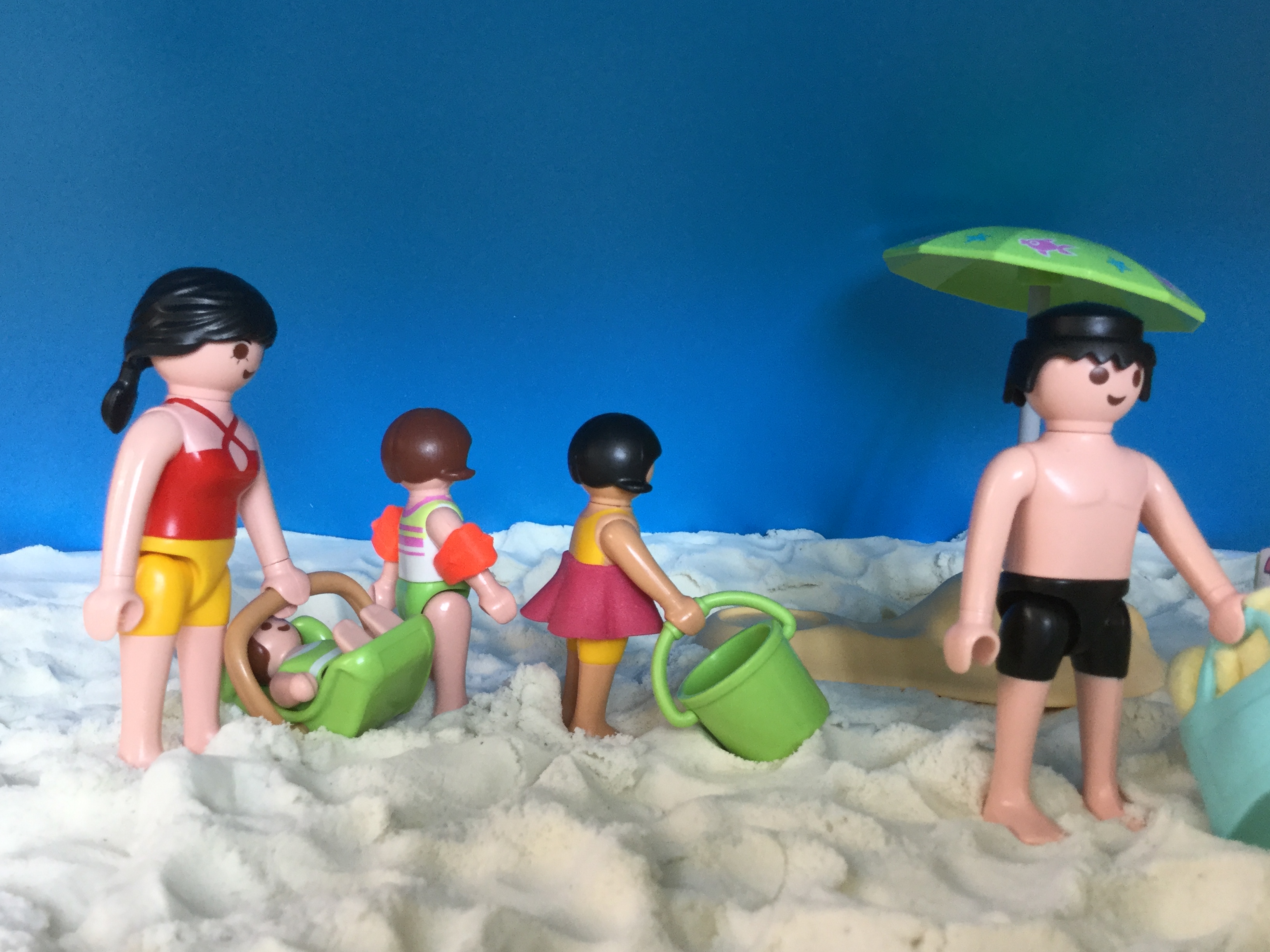 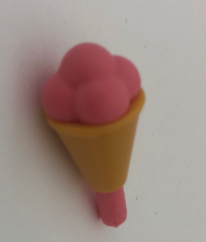 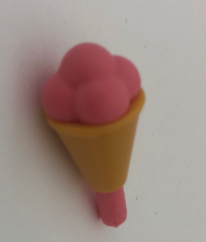 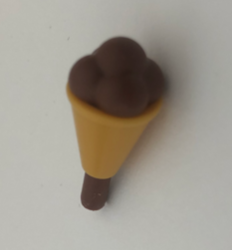 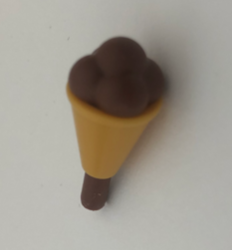 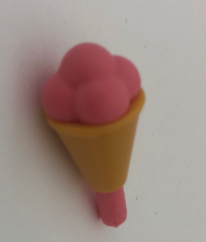 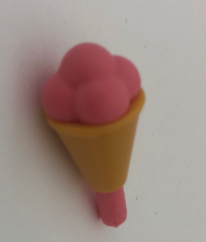 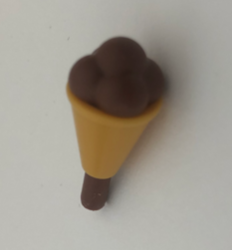 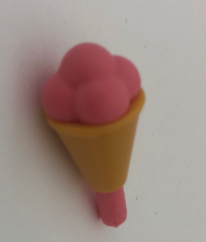 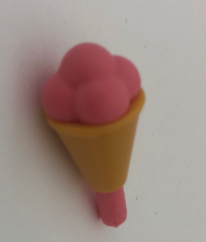 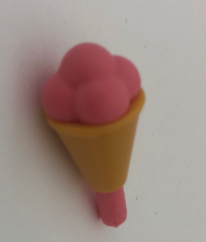 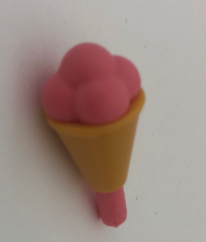 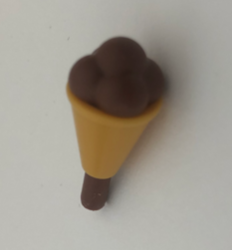 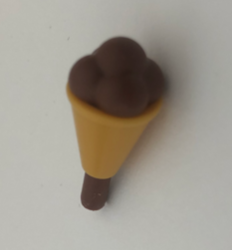 Les cousins arrivent. On va être combien en TOUT ?
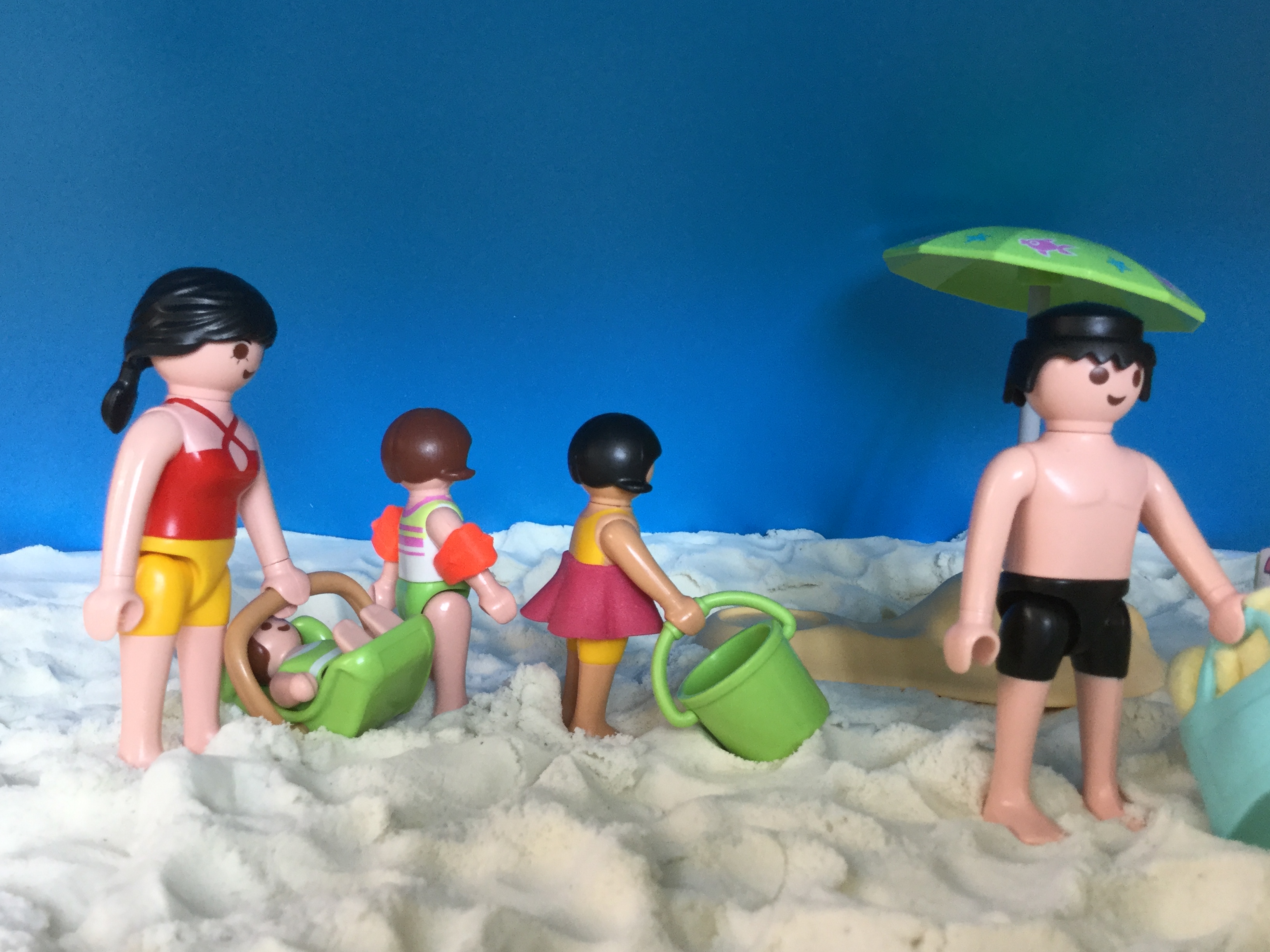 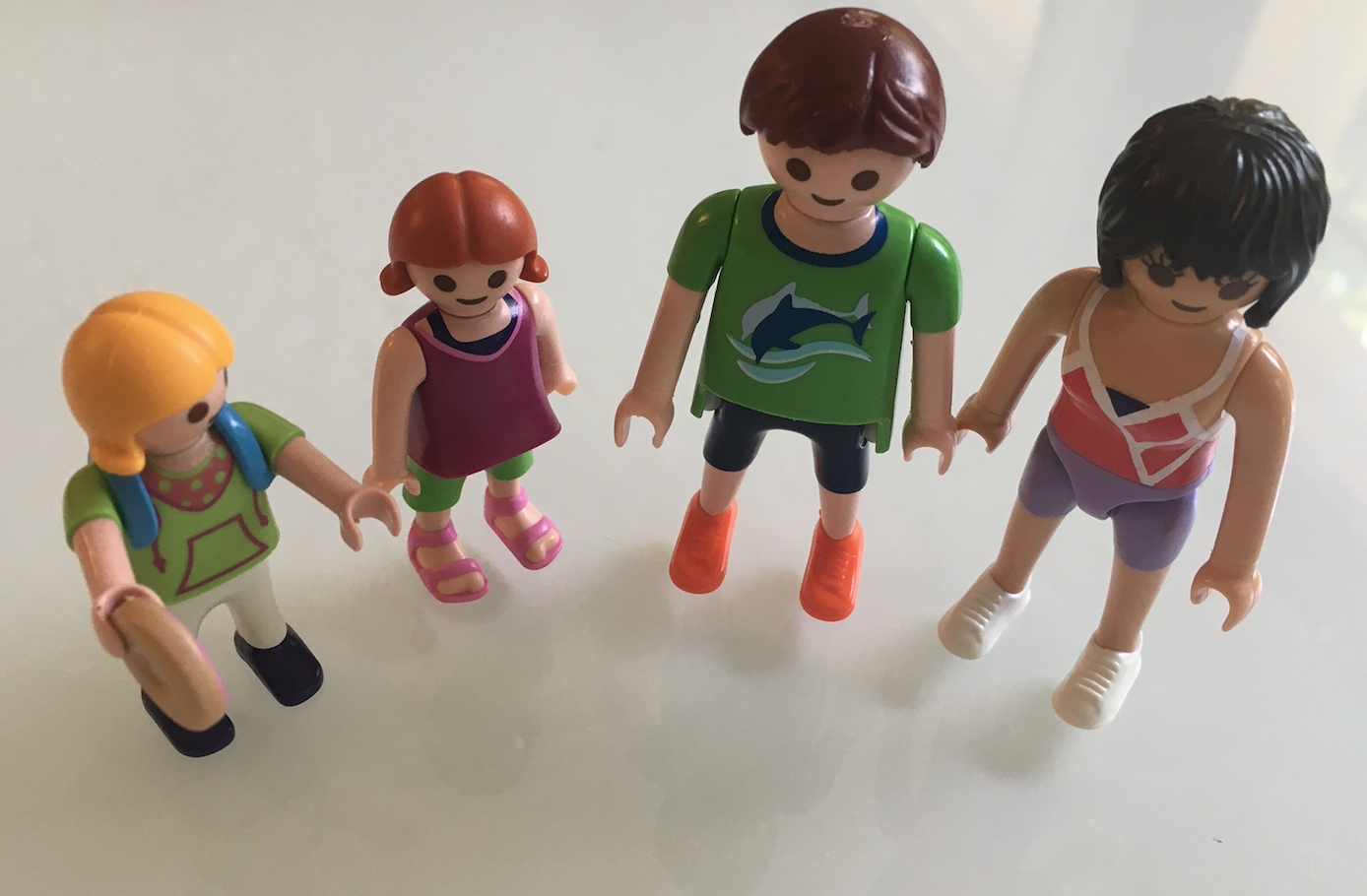 Combien de serviettes ?
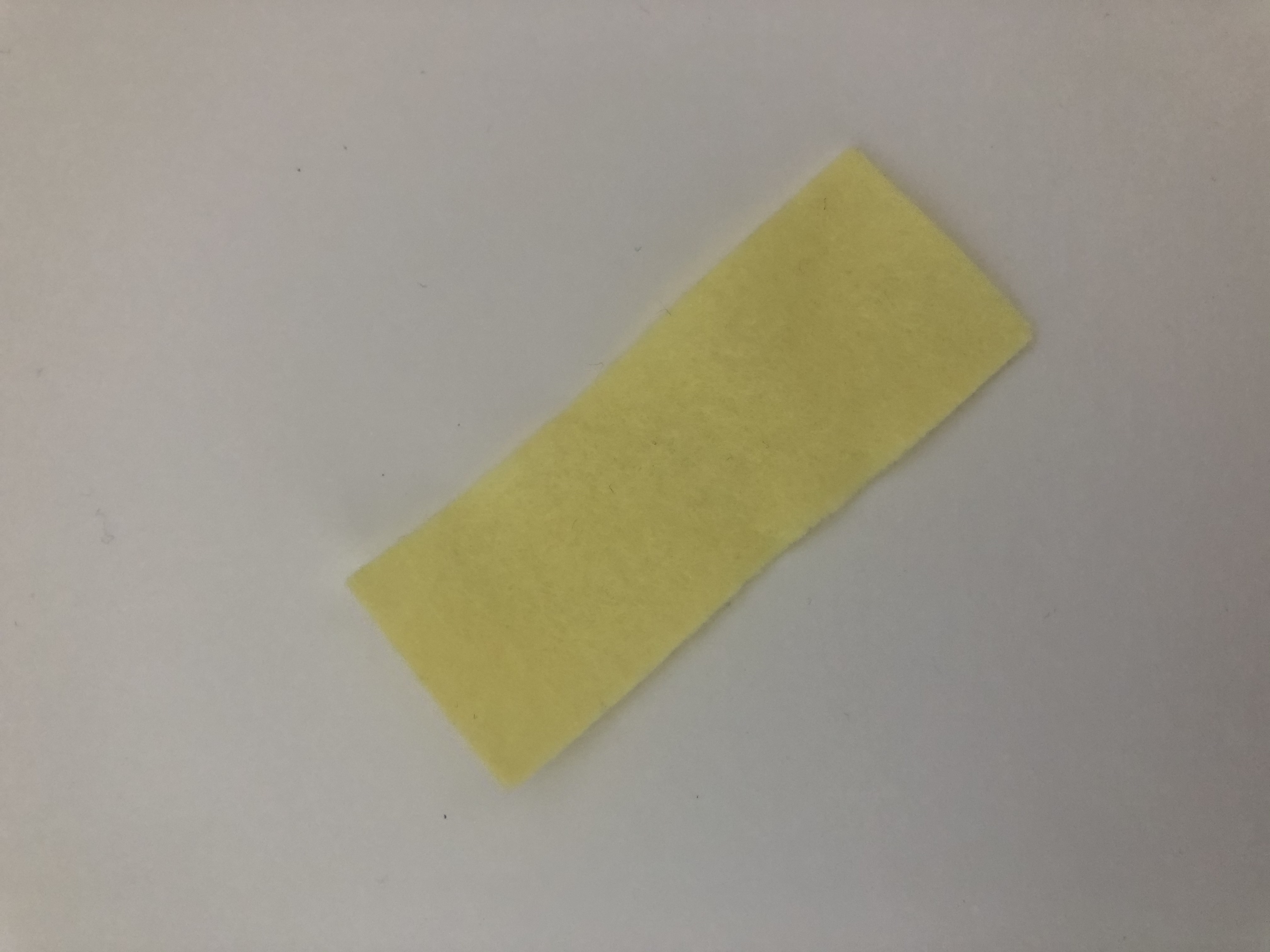 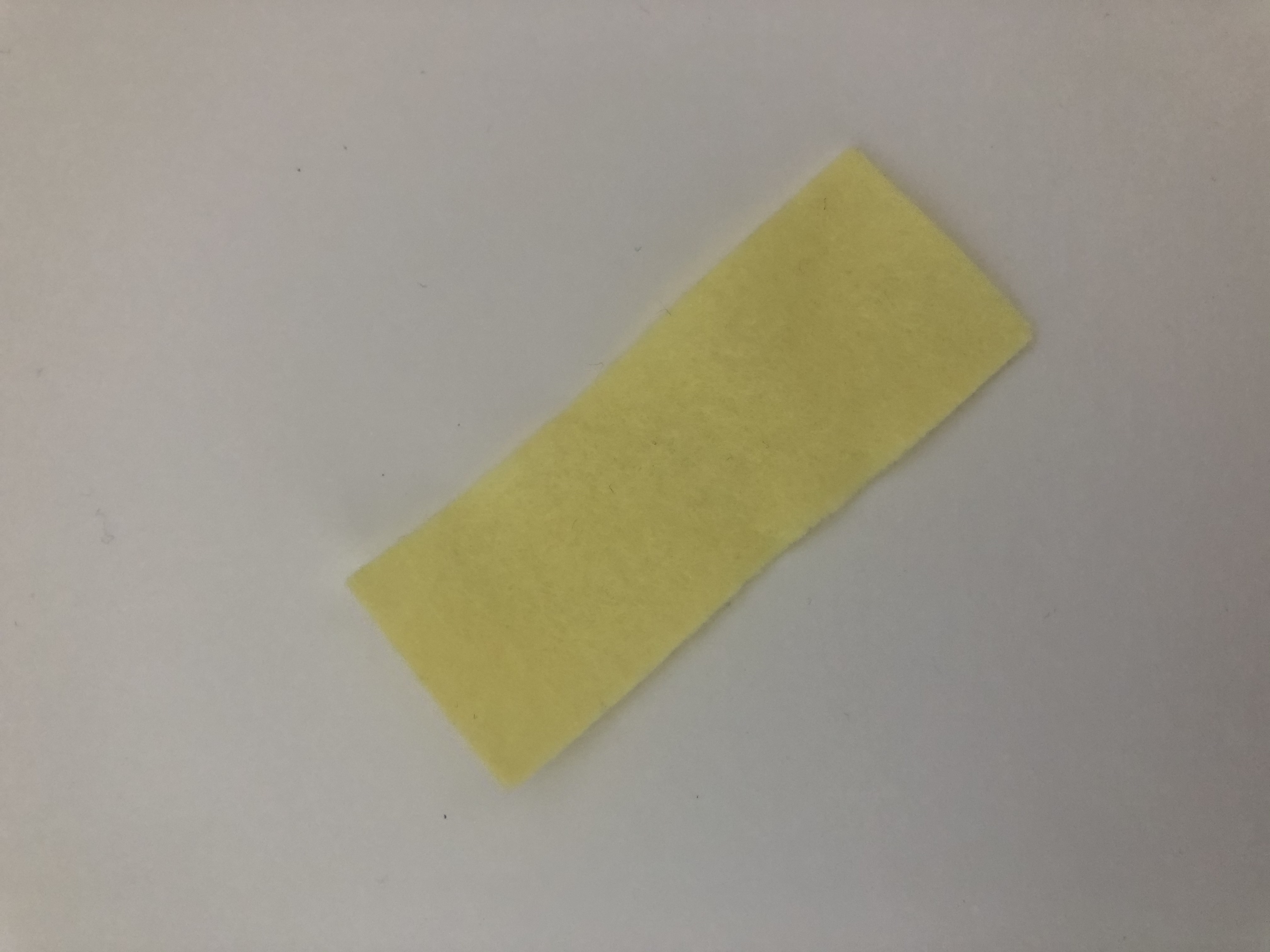 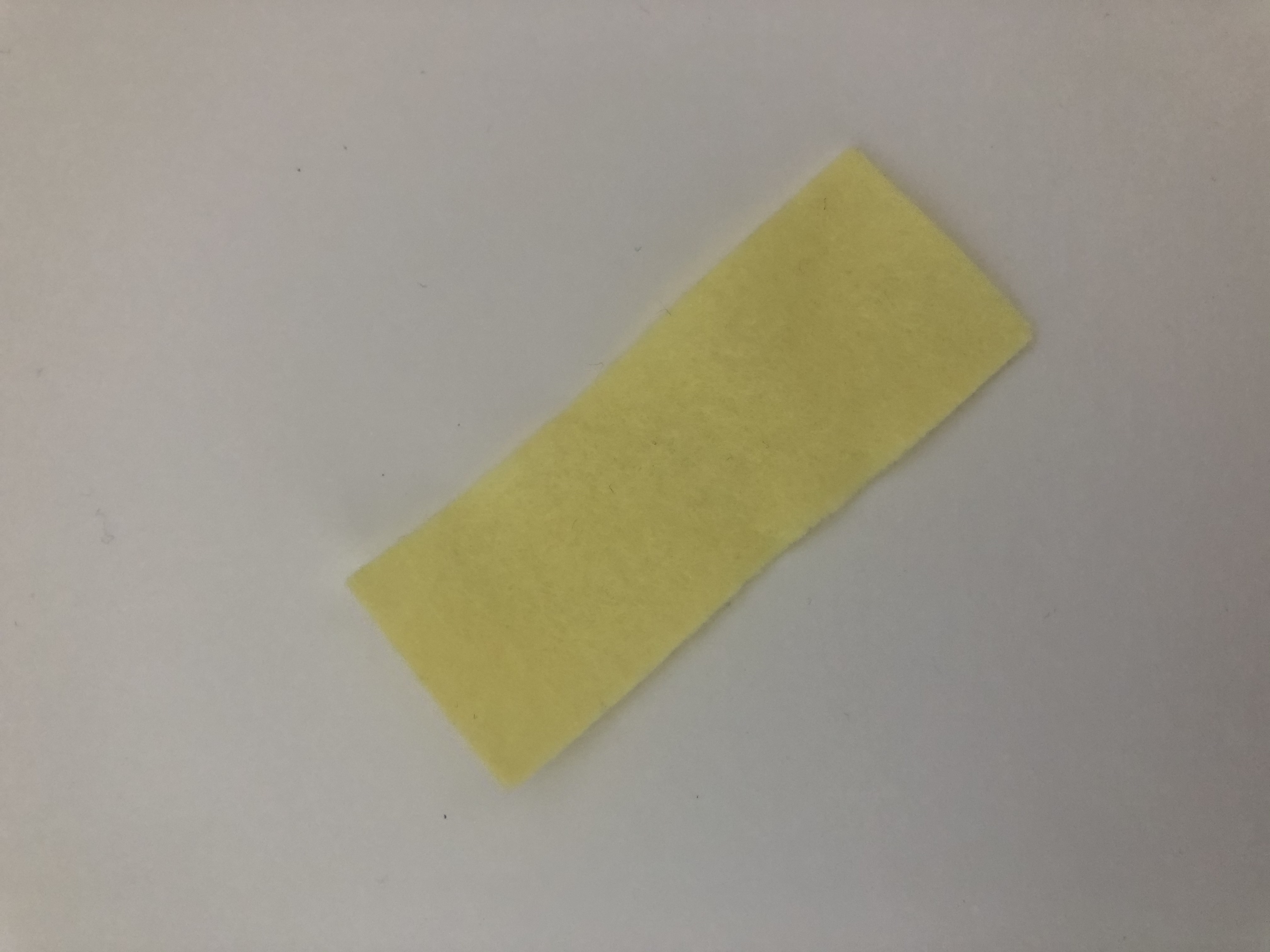 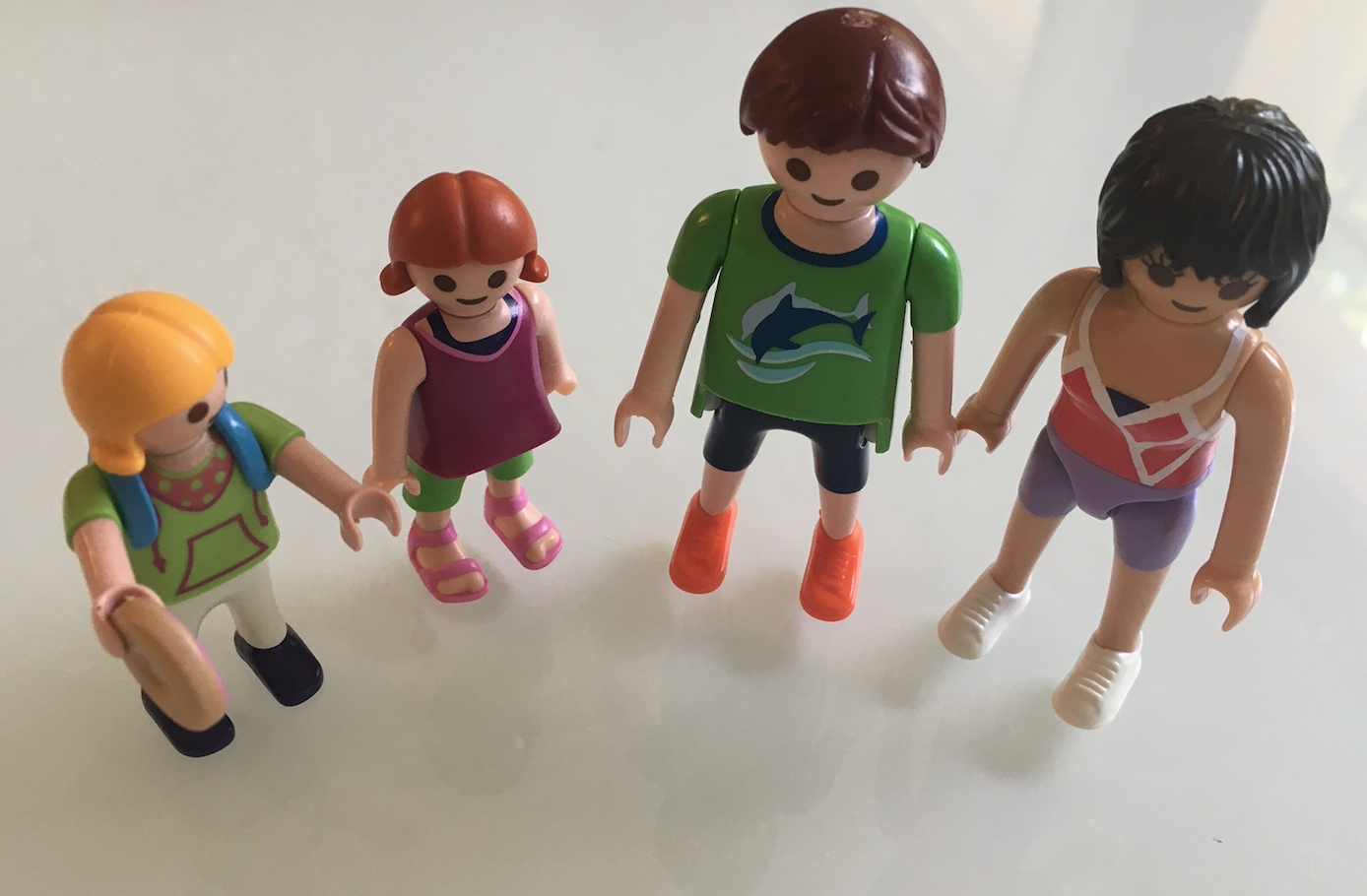 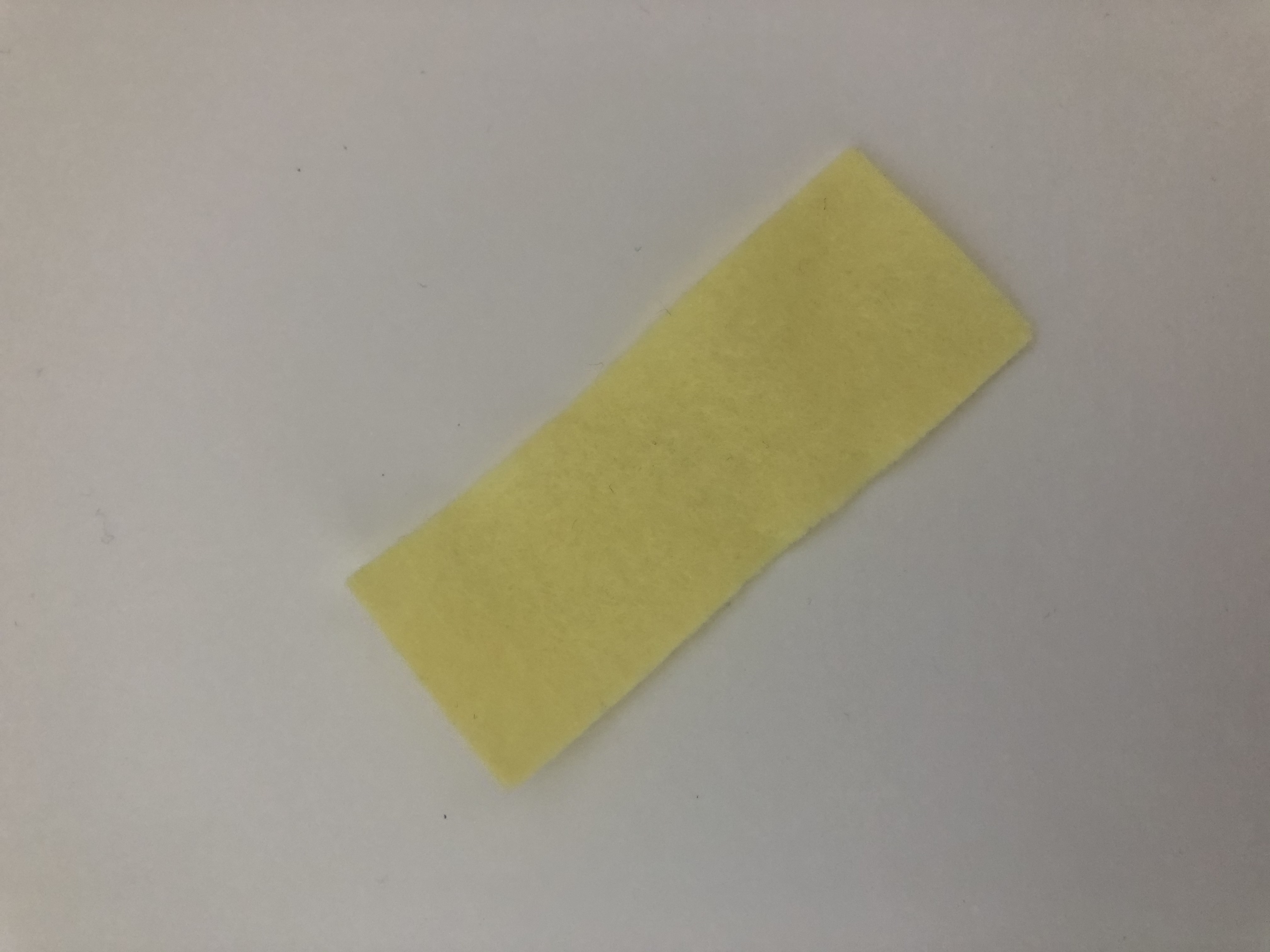 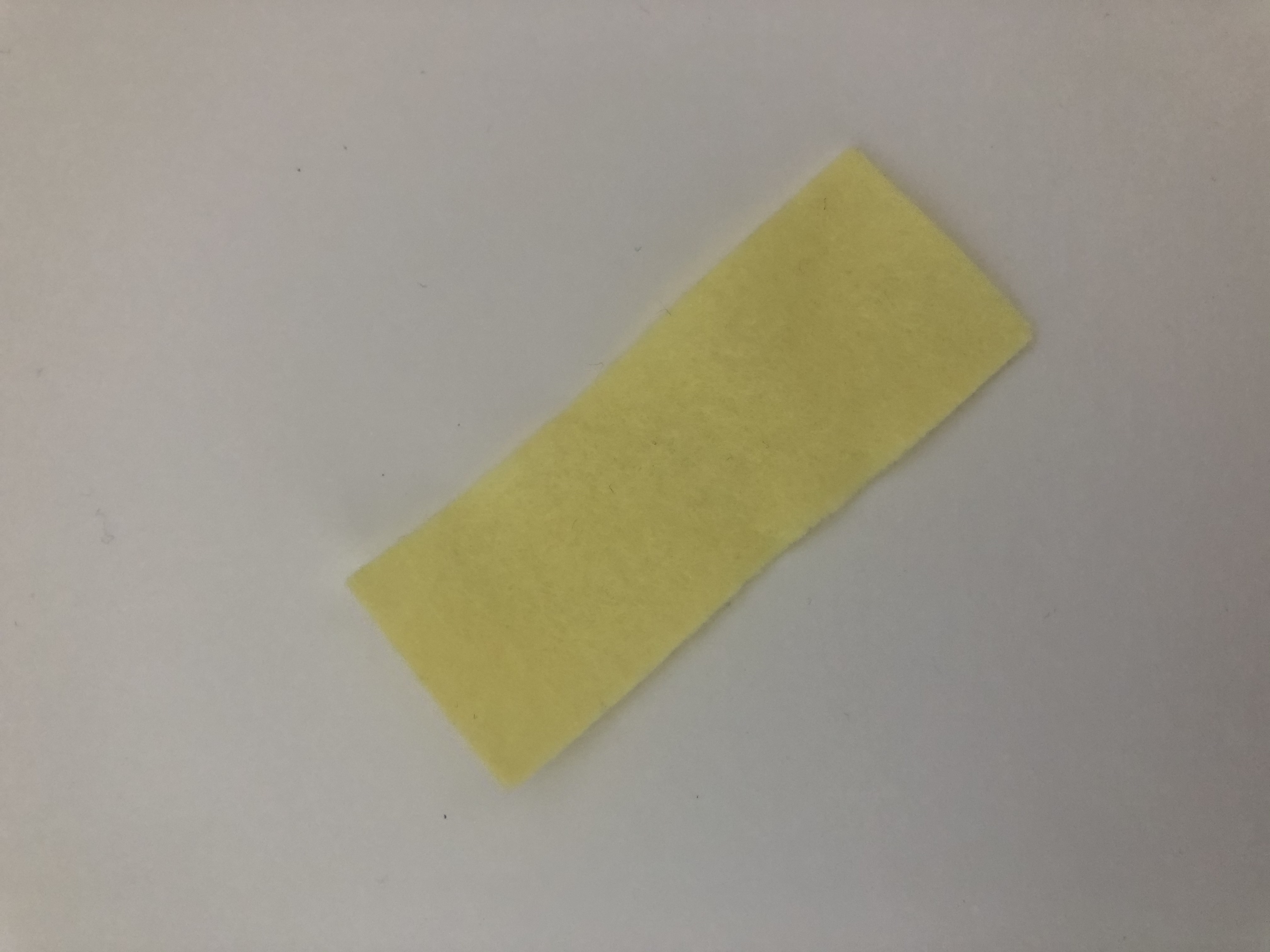 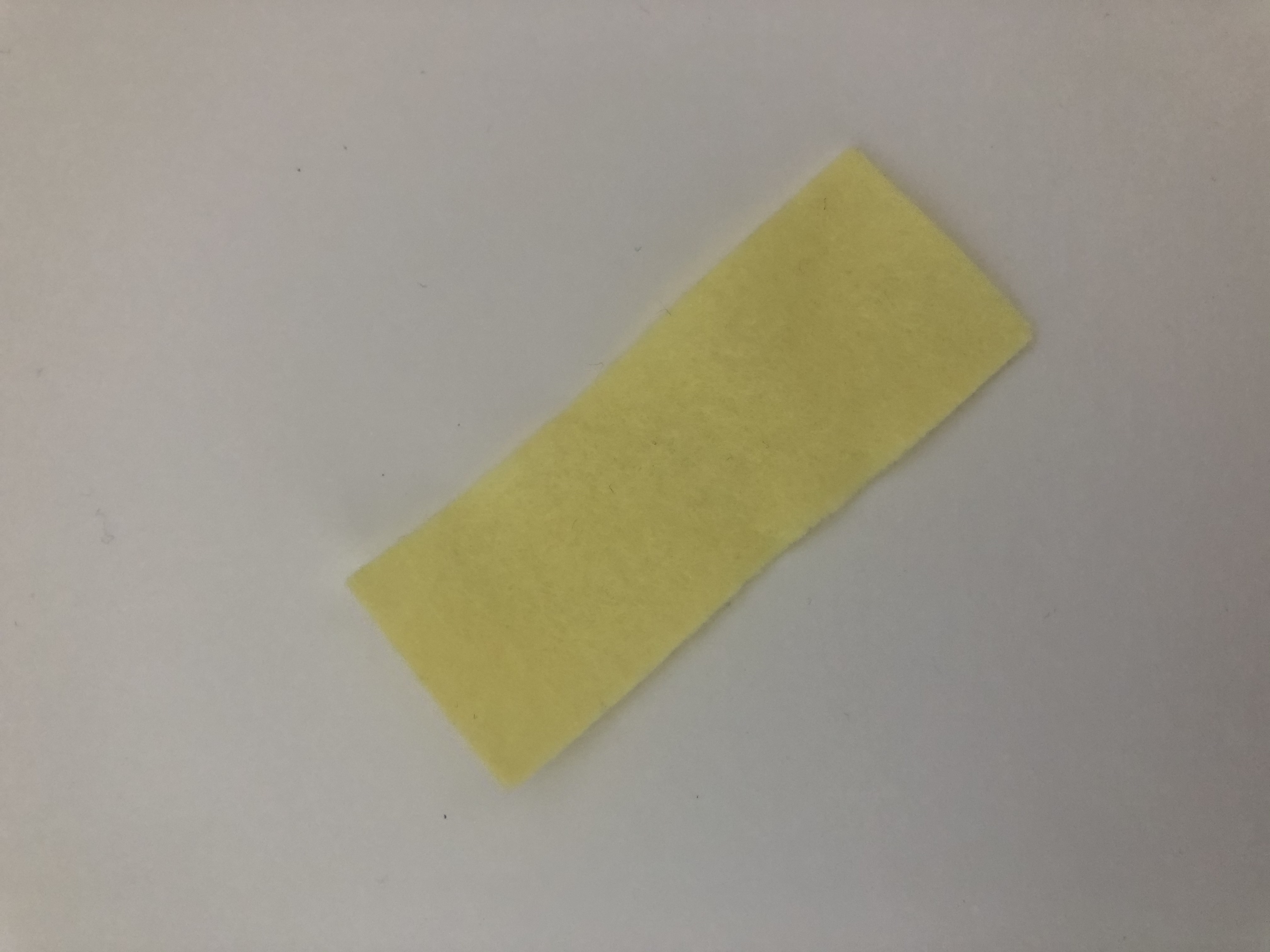 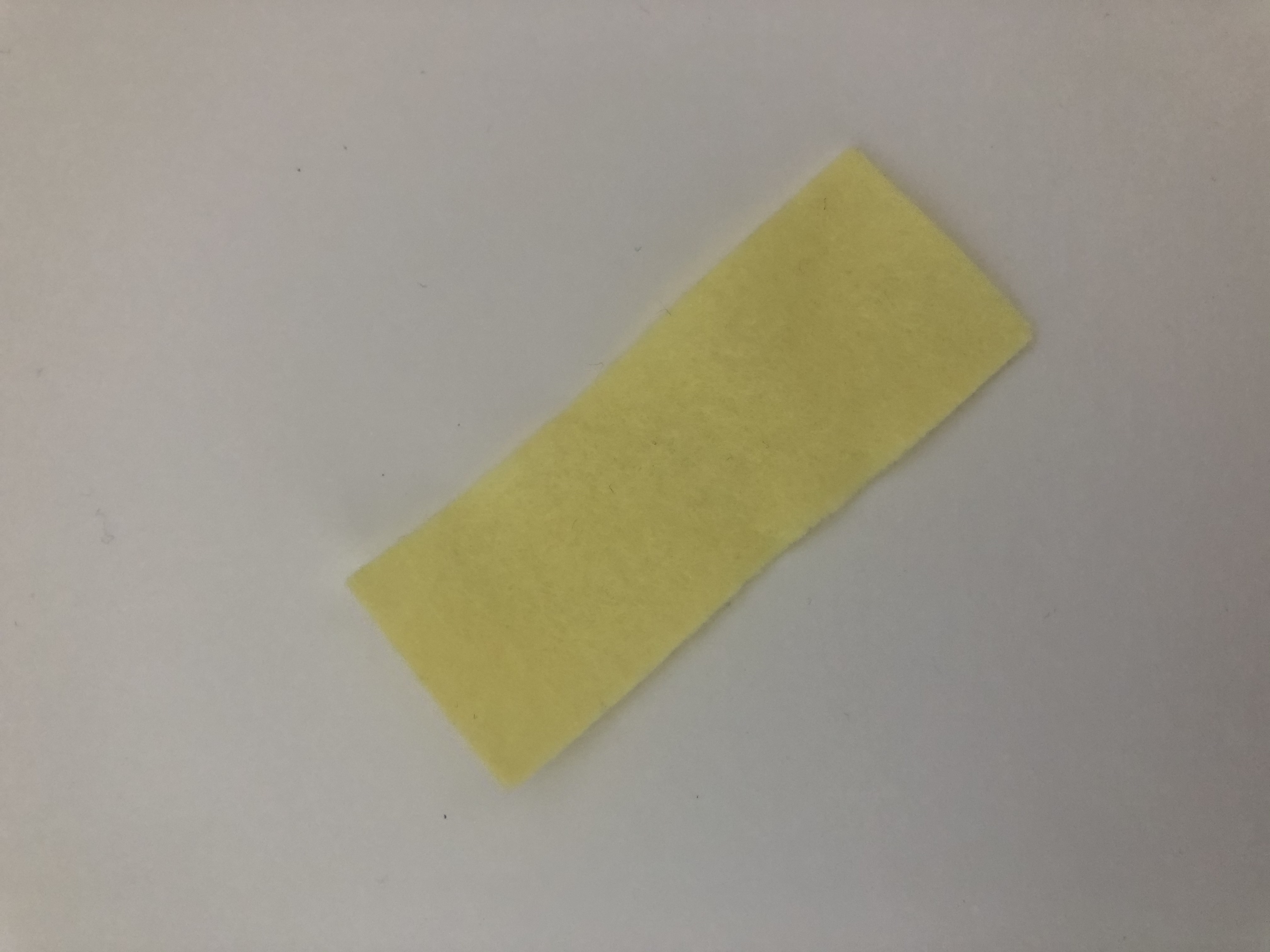 OH ! Ils ont amené leurs animaux domestiques.Ils en ont beaucoup
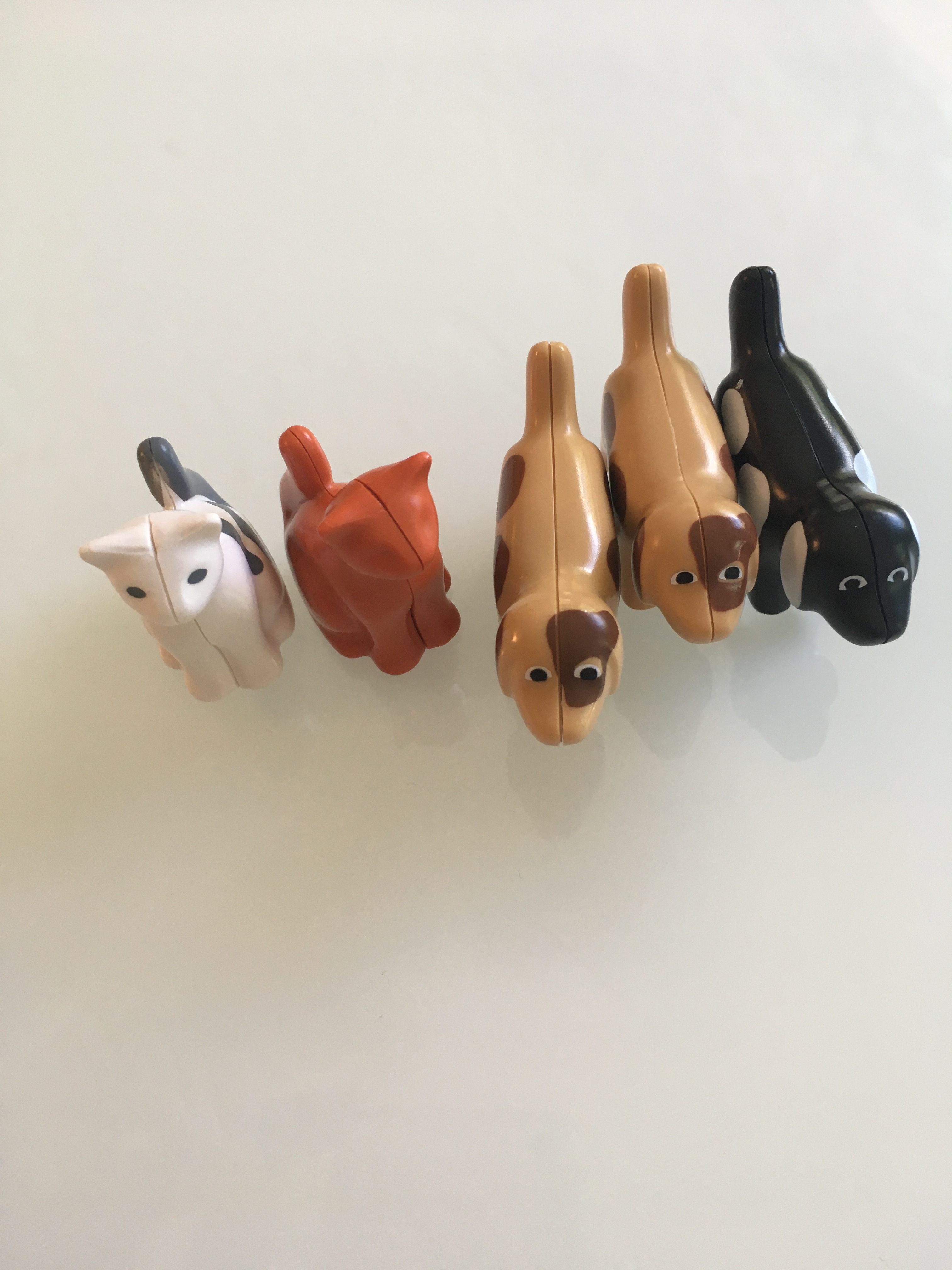 On va se baigner ? Combien de personnes vont se baigner ?
Allez y avec les enfants. nous on garde les animaux.
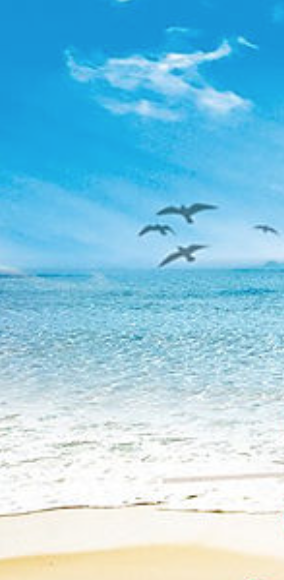 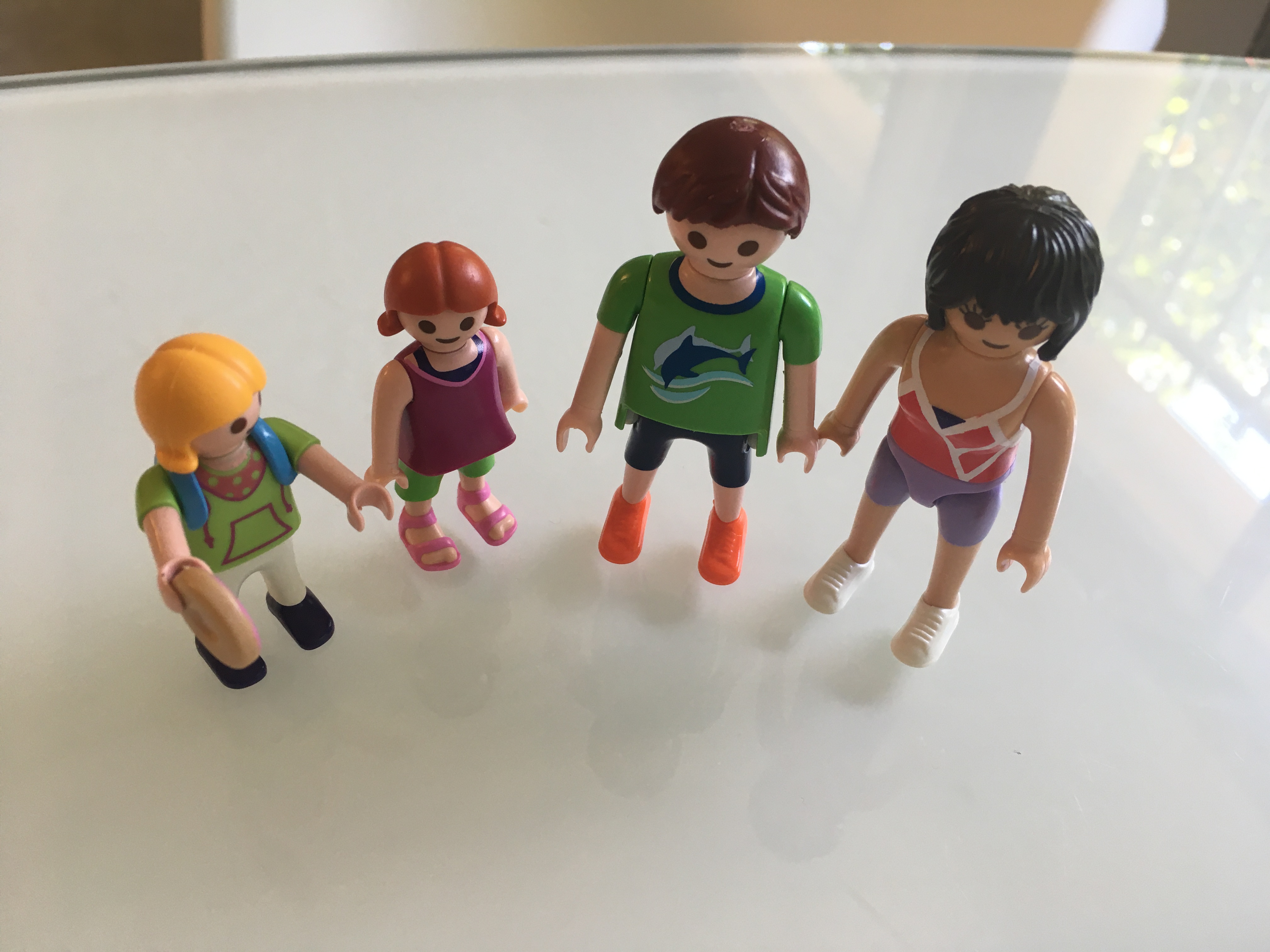 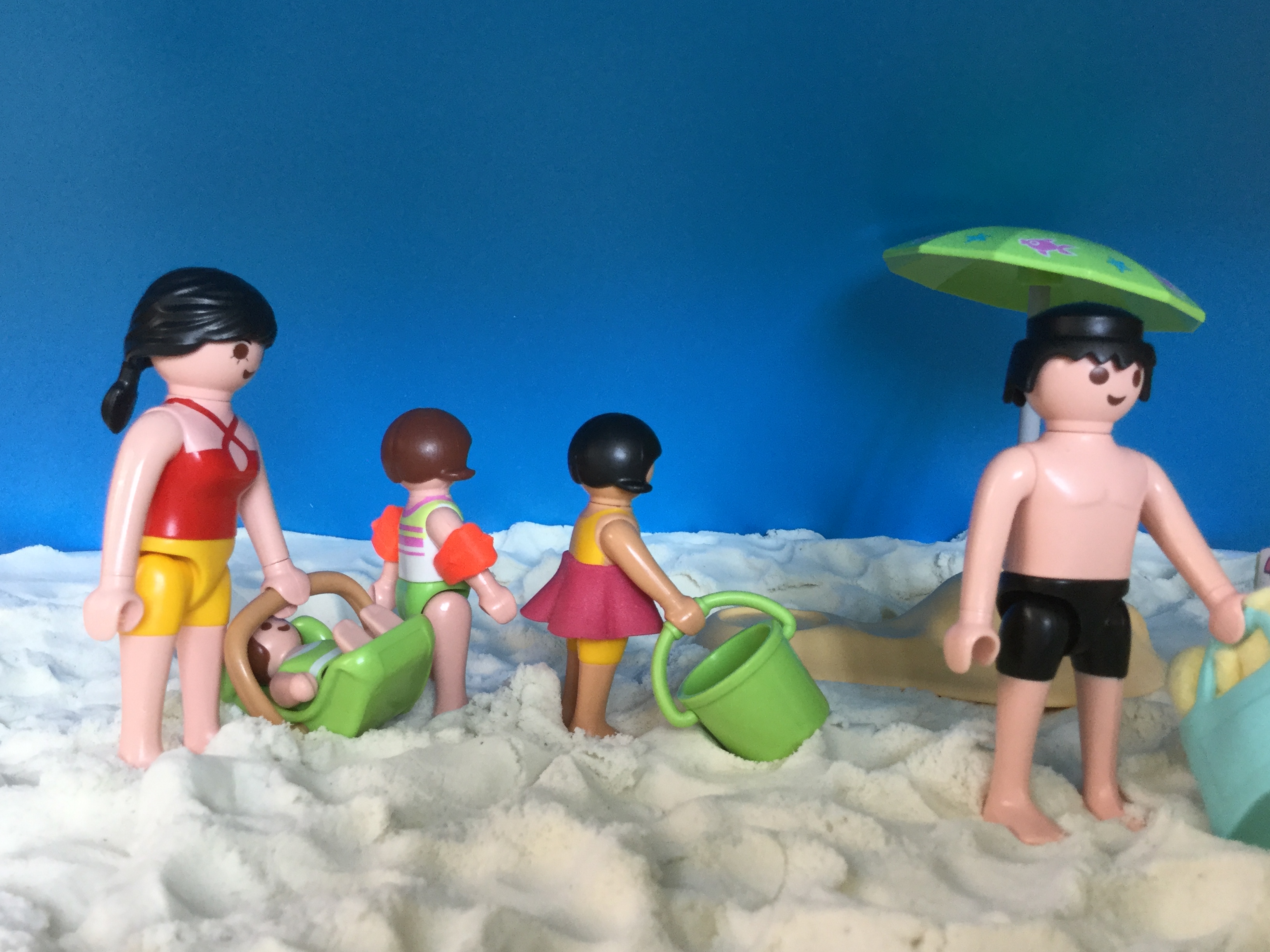 On a trouvé 8 coquillages Mets les dans le seau
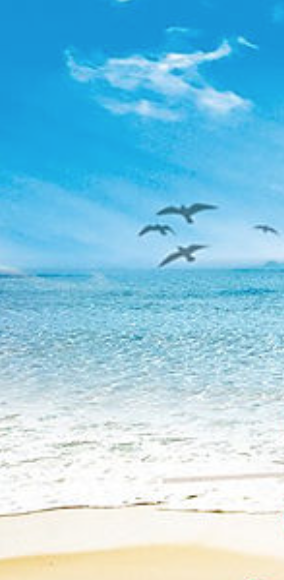 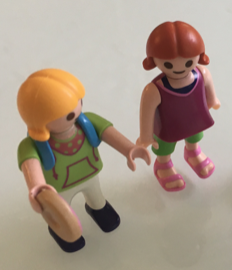 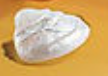 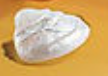 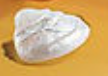 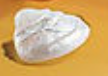 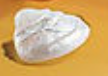 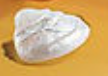 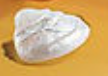 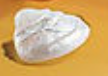 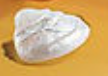 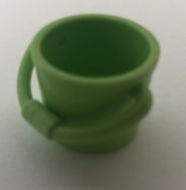 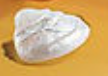 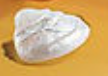